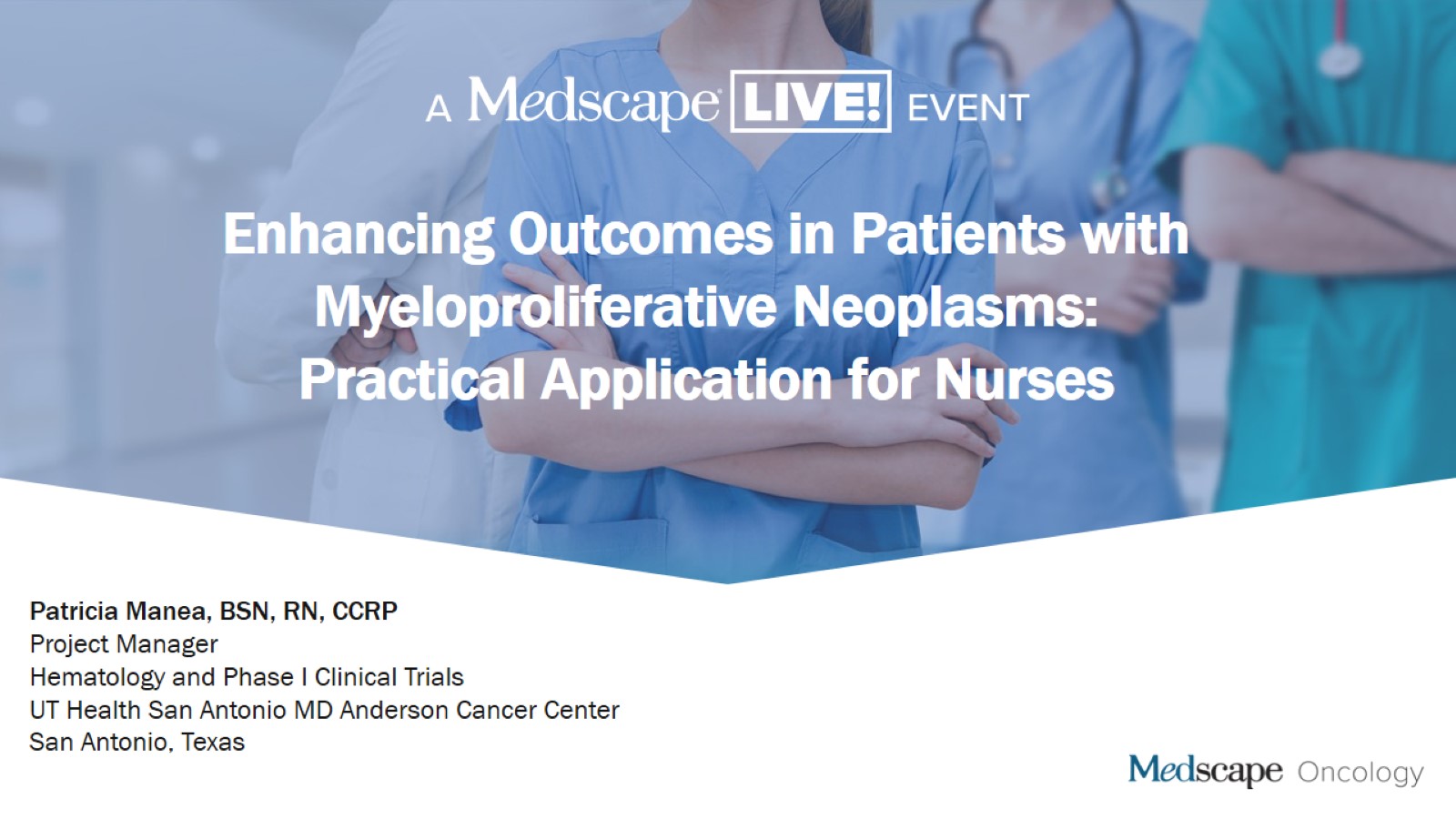 Enhancing Outcomes in Patients with Myeloproliferative Neoplasms: Practical Application for Nurses
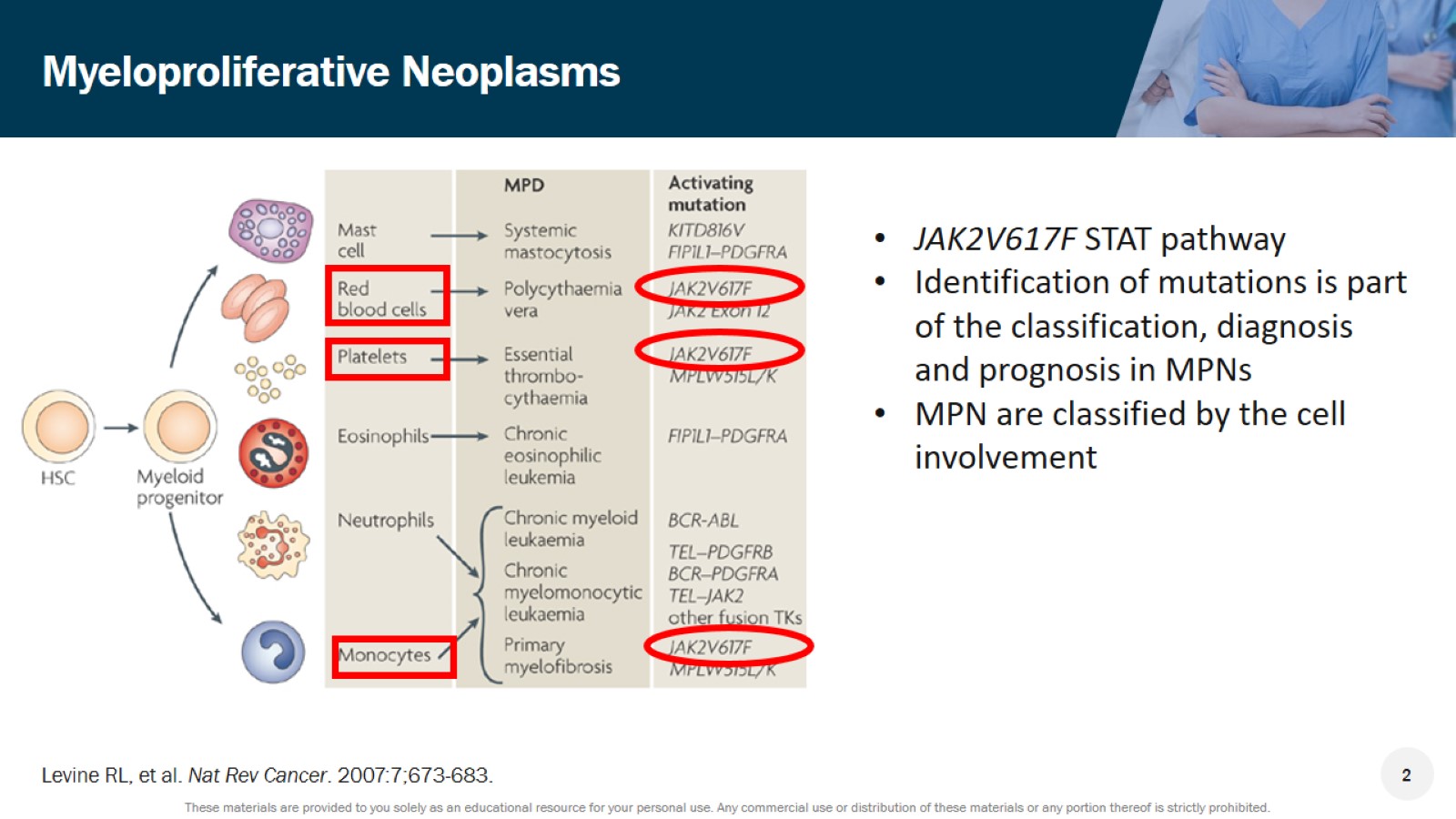 Myeloproliferative Neoplasms
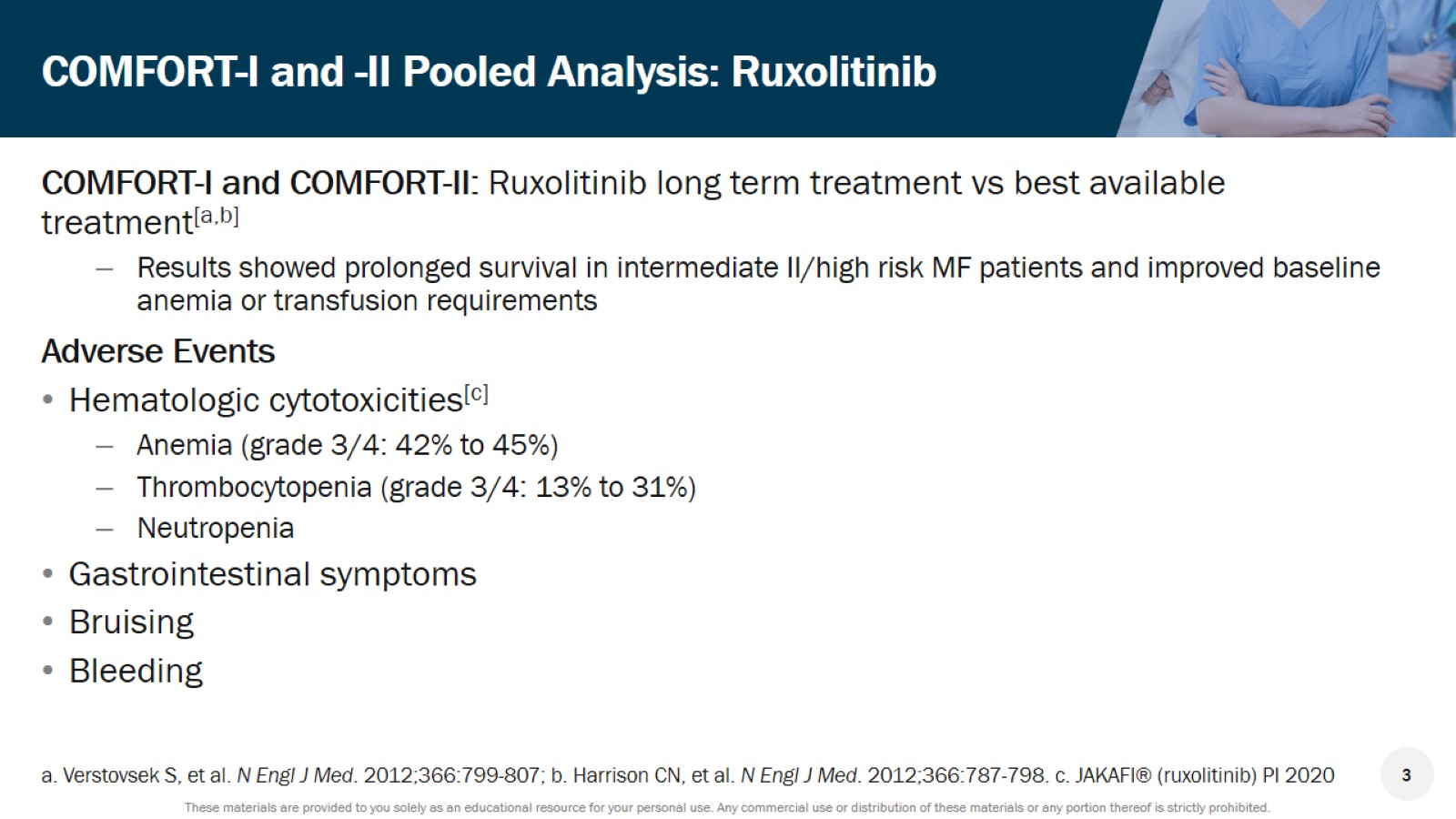 COMFORT-I and -II Pooled Analysis: Ruxolitinib
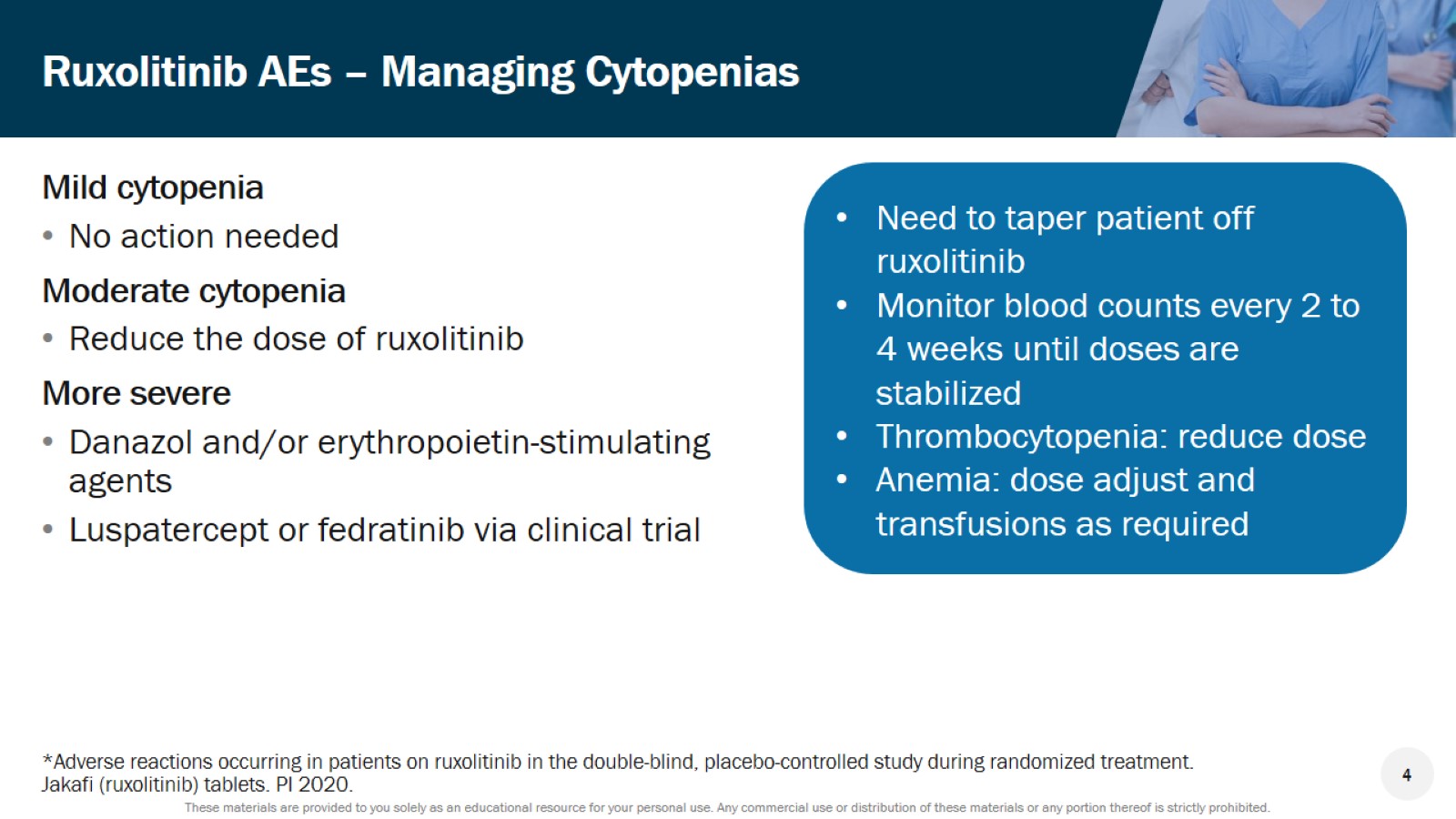 Ruxolitinib AEs – Managing Cytopenias
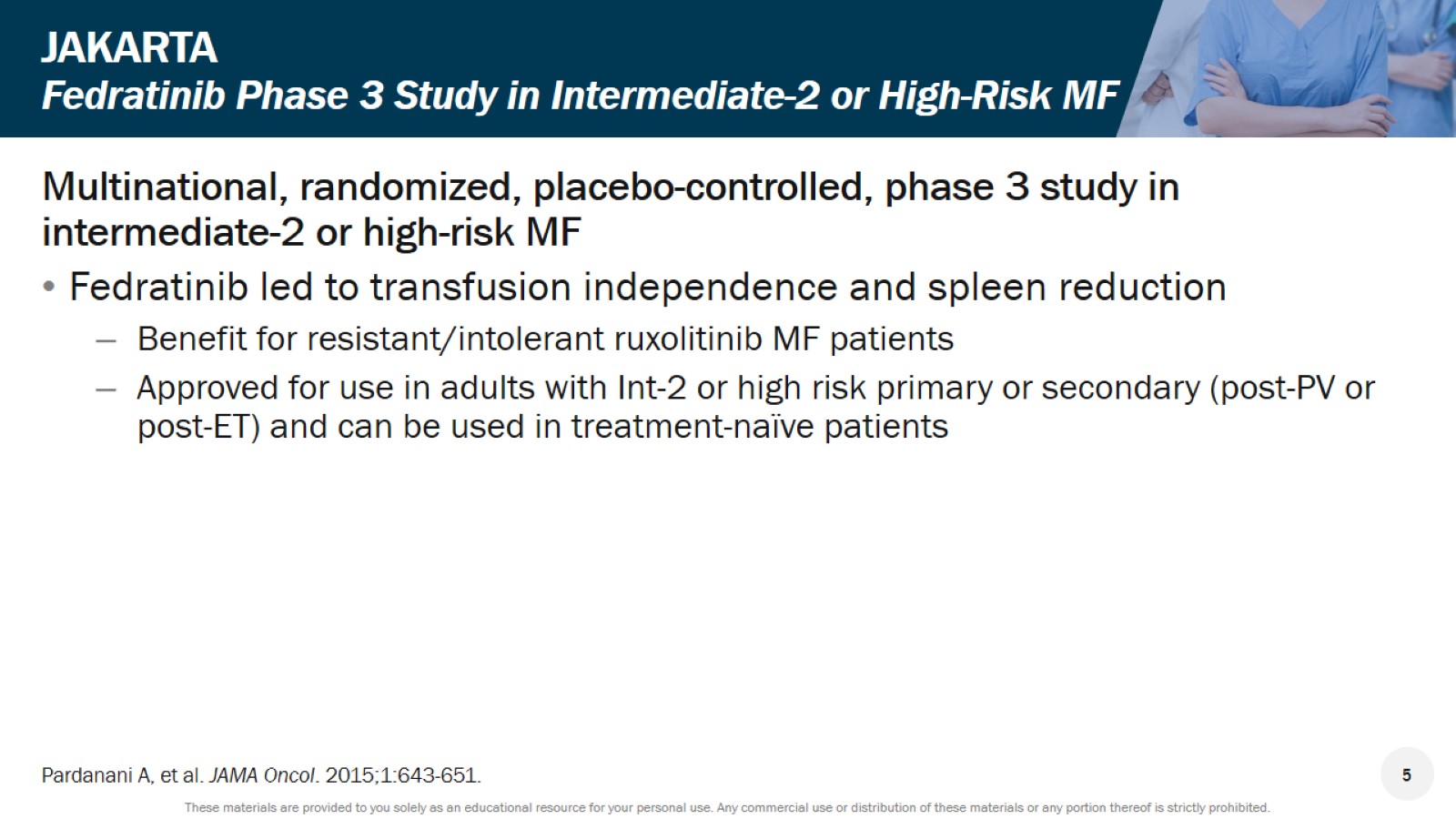 JAKARTAFedratinib Phase 3 Study in Intermediate-2 or High-Risk MF
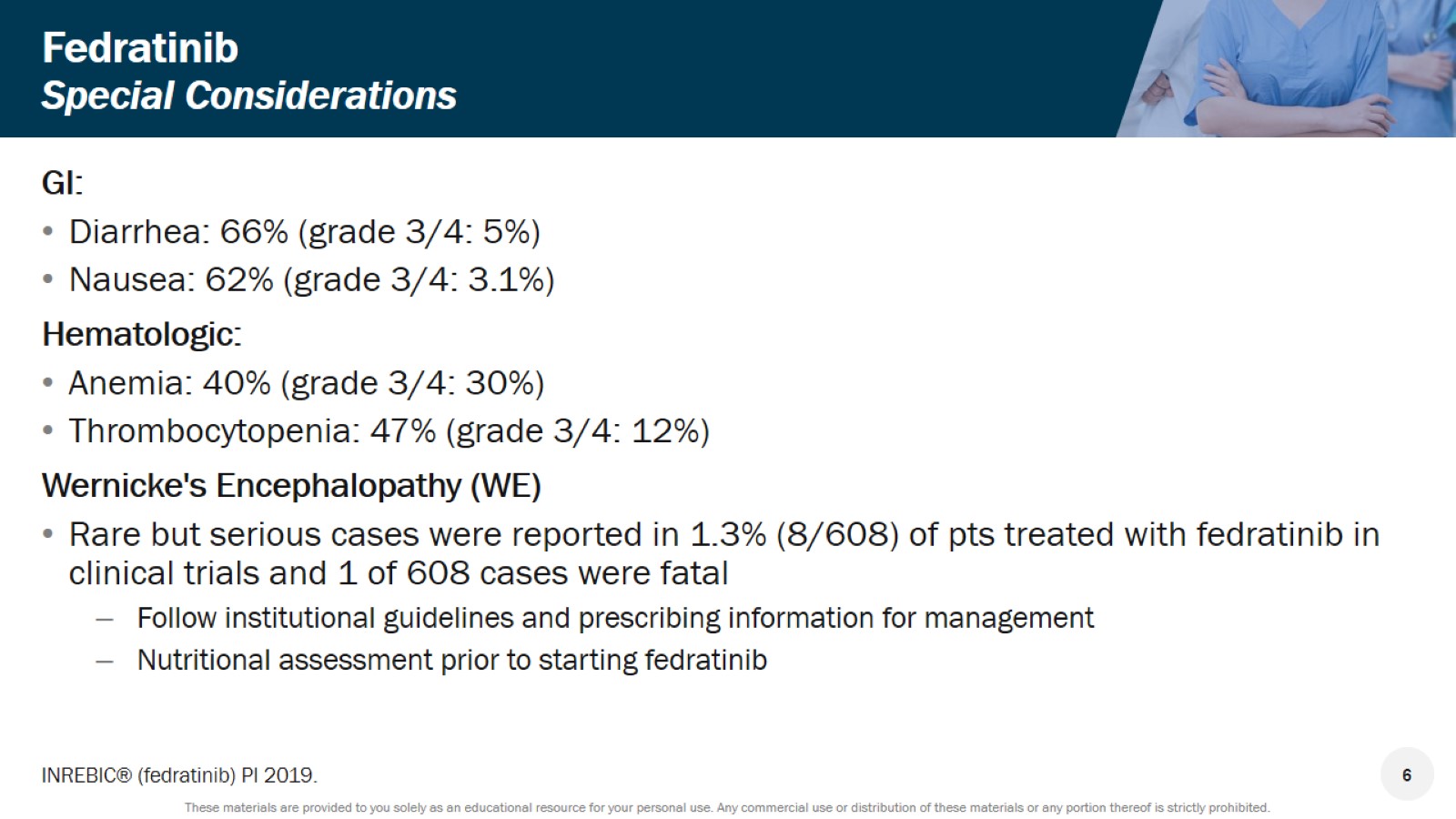 FedratinibSpecial Considerations
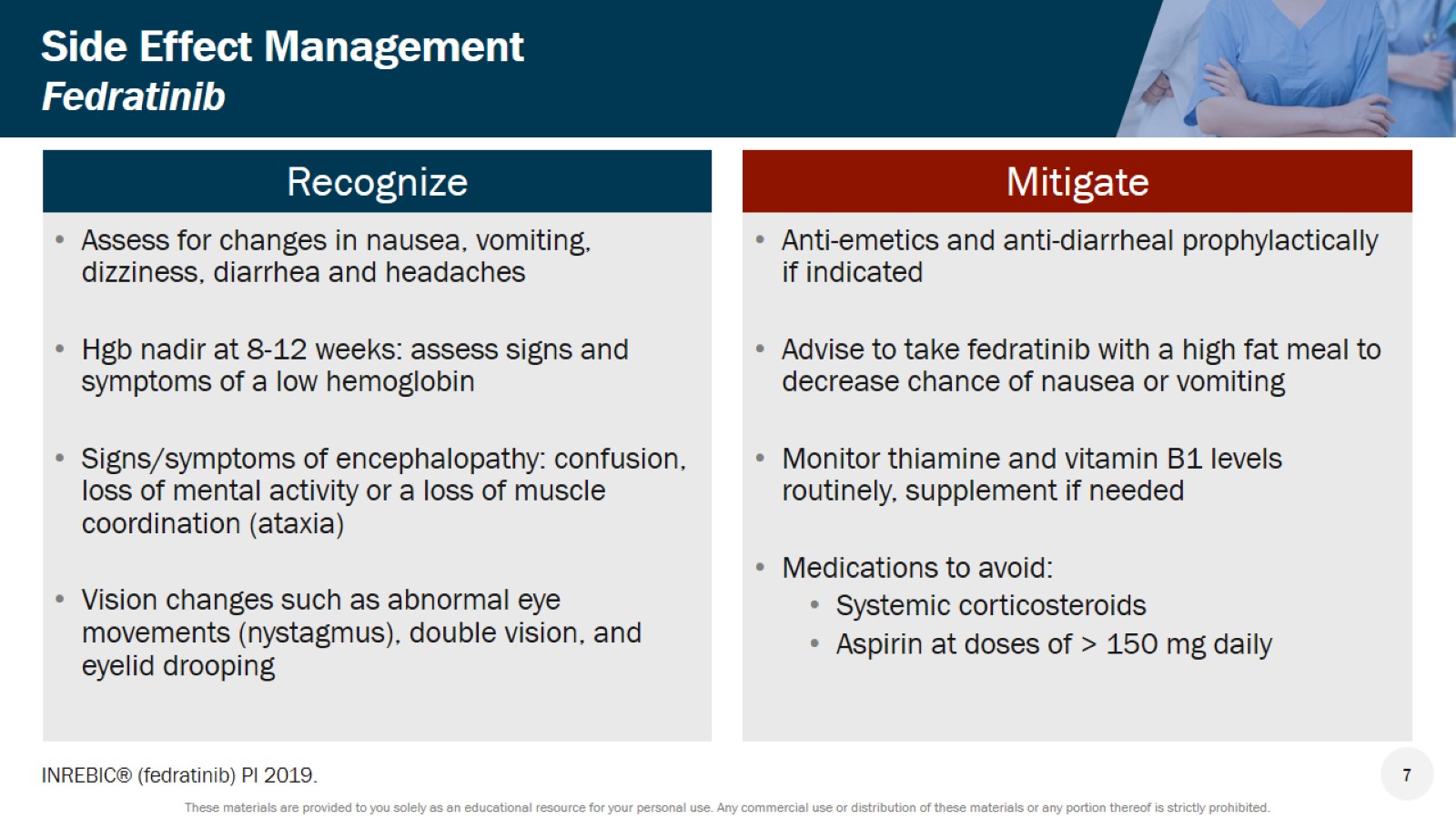 Side Effect Management Fedratinib
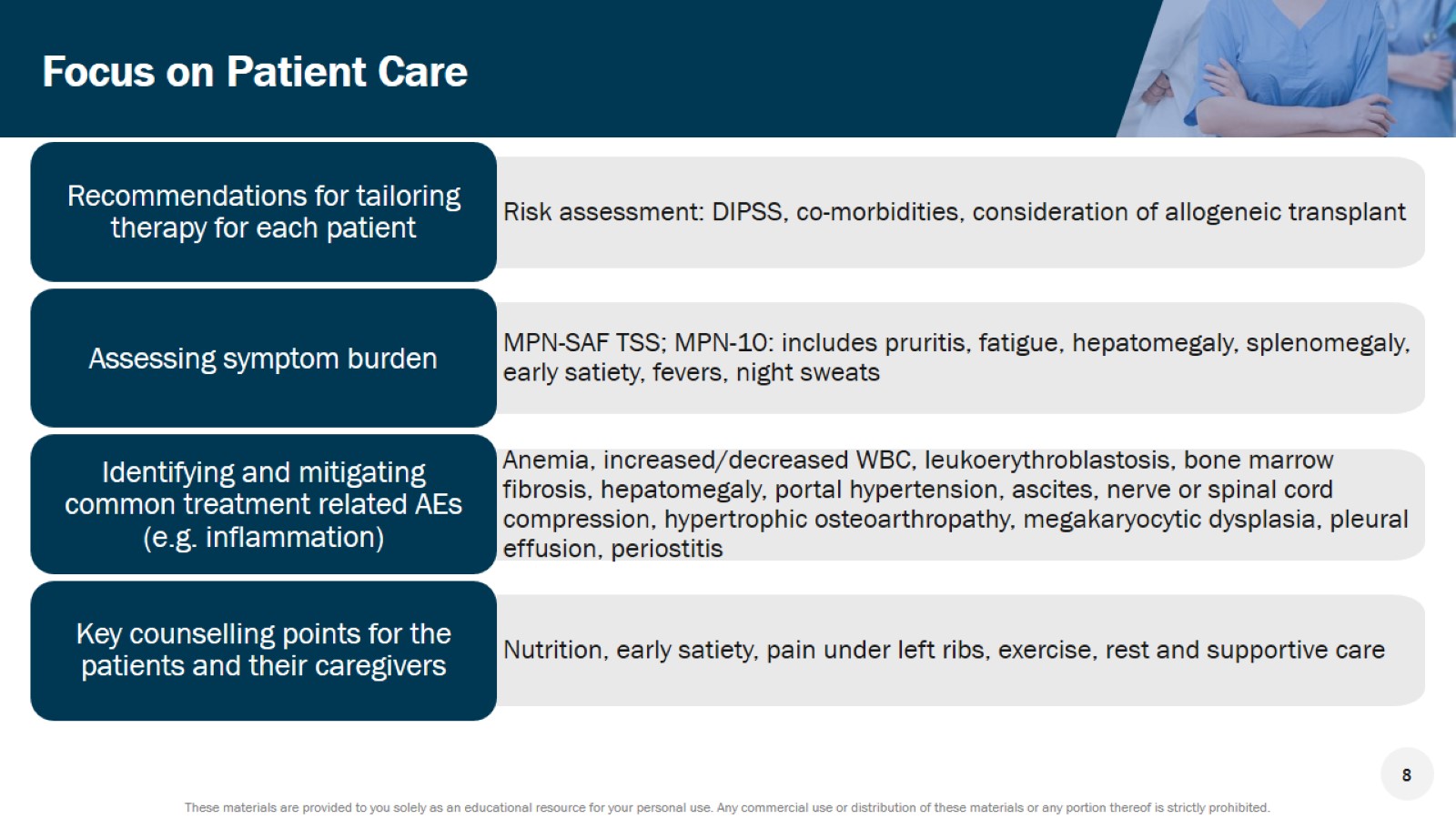 Focus on Patient Care
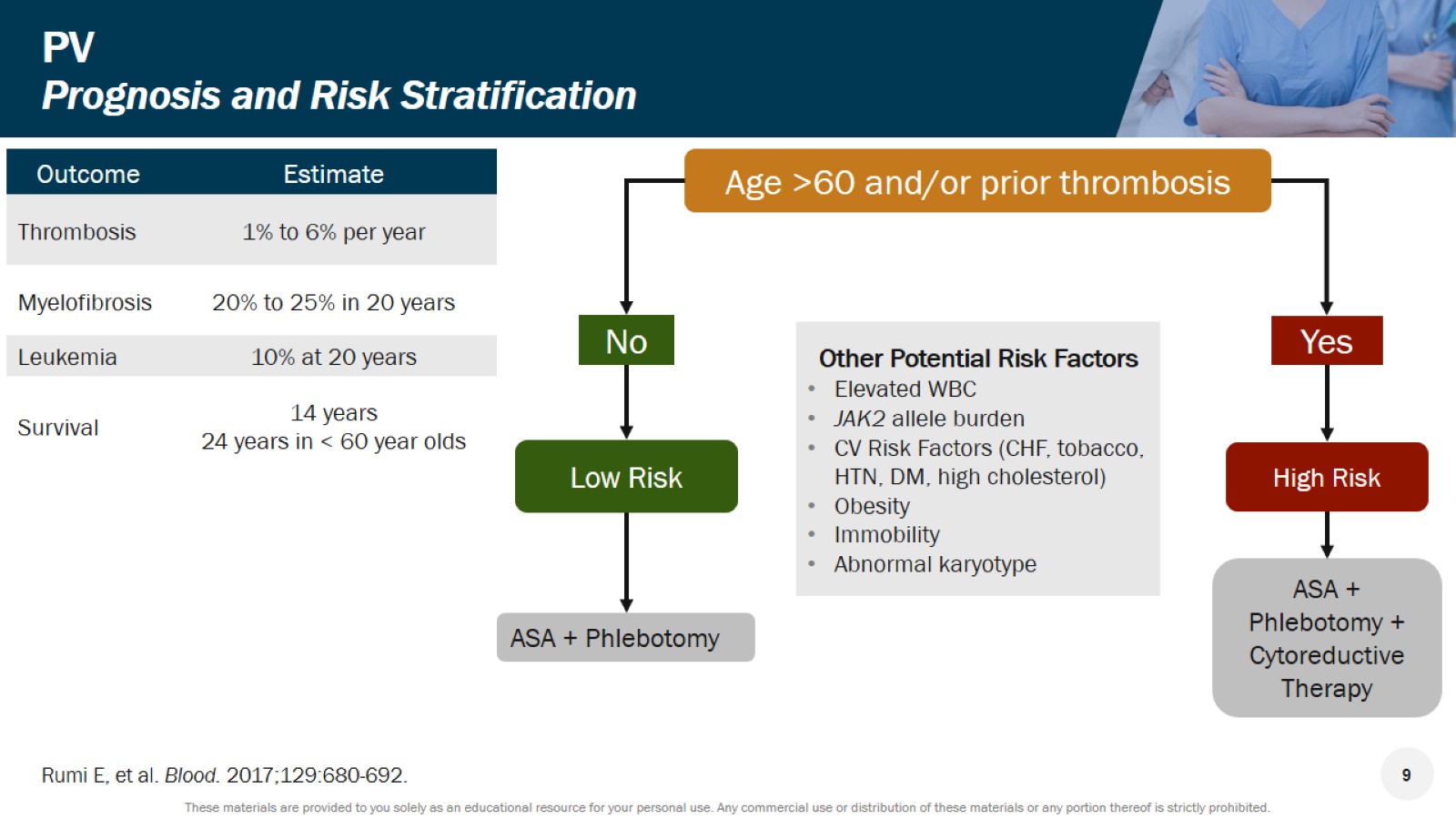 PVPrognosis and Risk Stratification
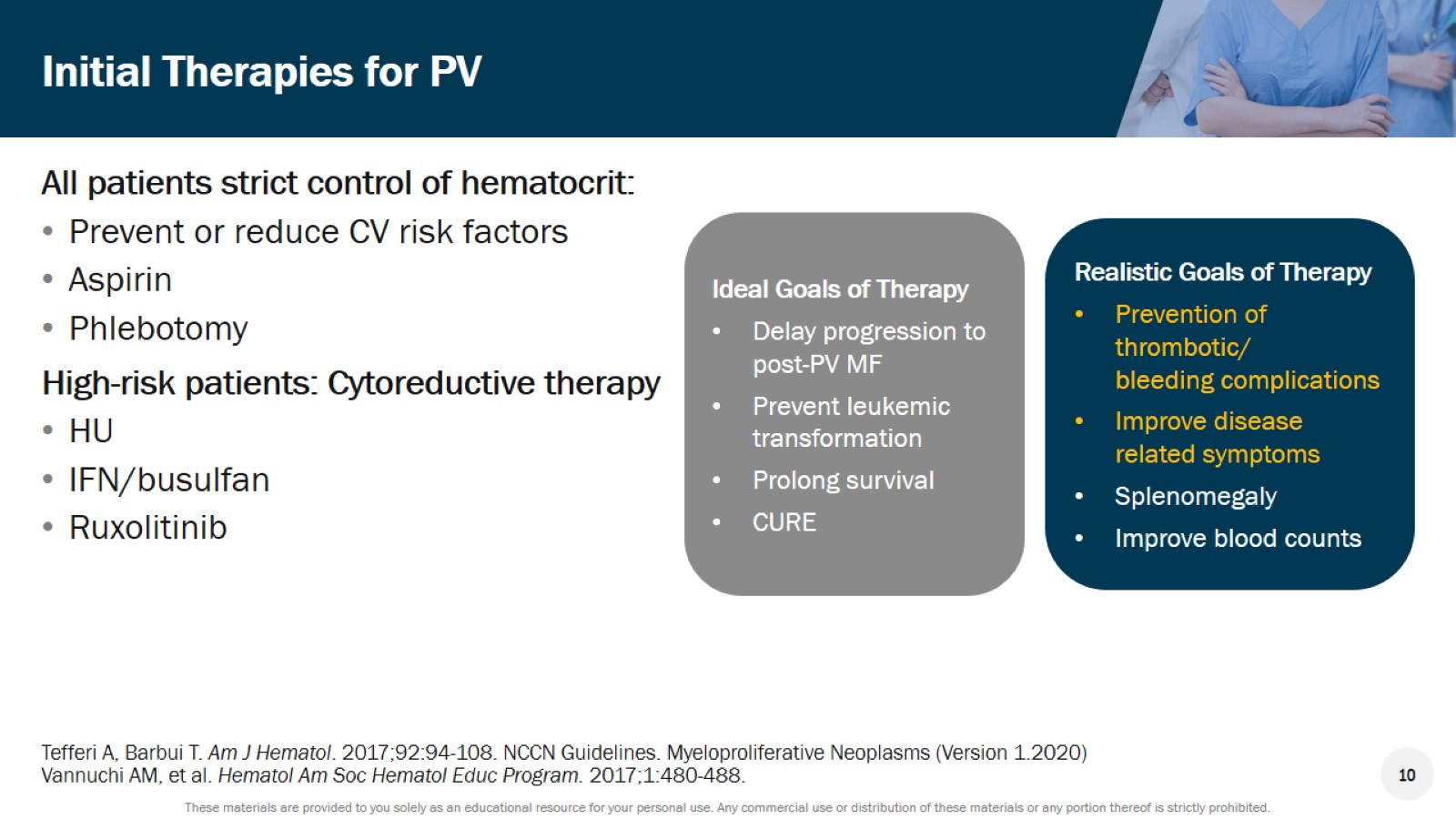 Initial Therapies for PV
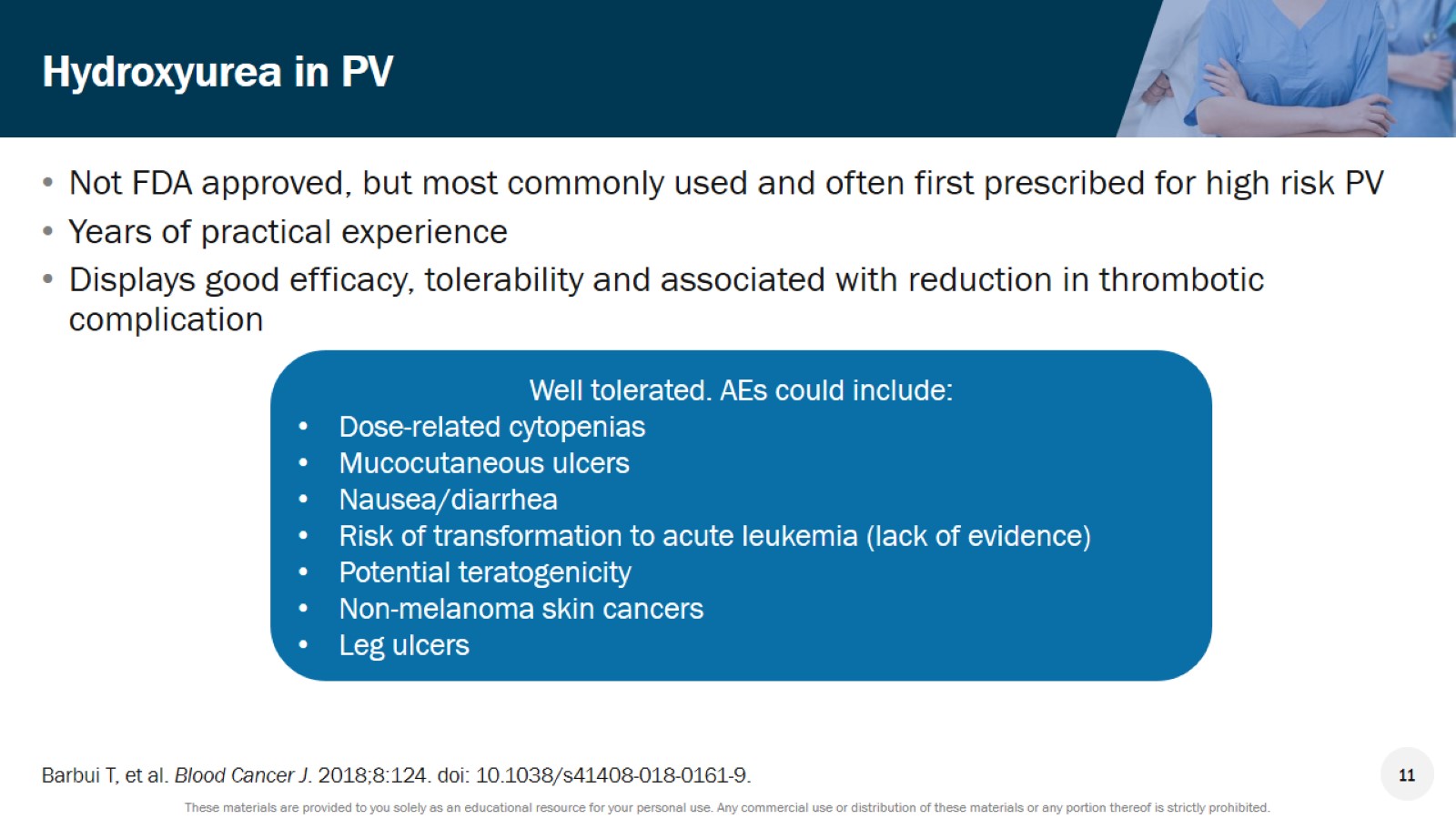 Hydroxyurea in PV
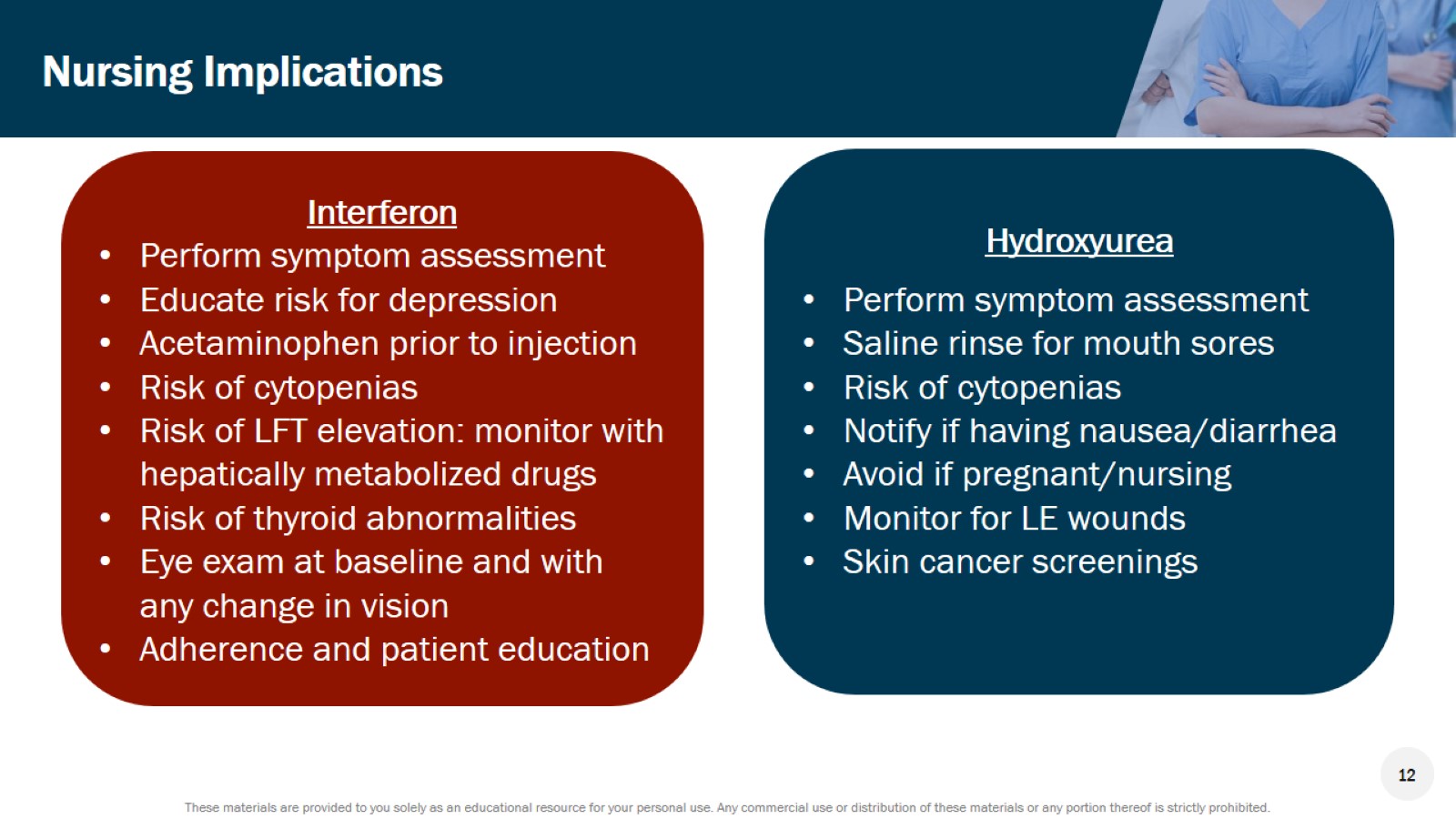 Nursing Implications
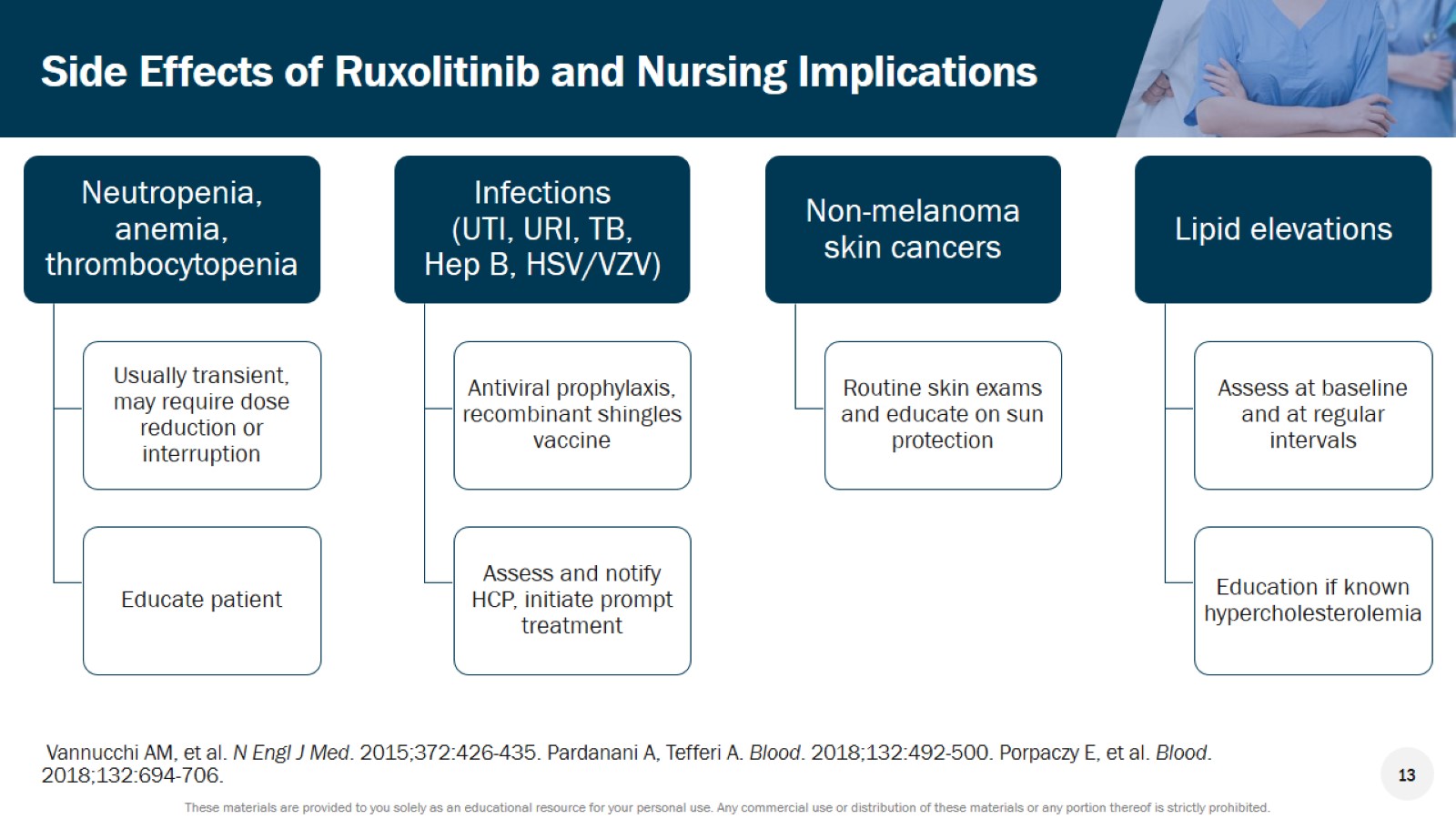 Side Effects of Ruxolitinib and Nursing Implications
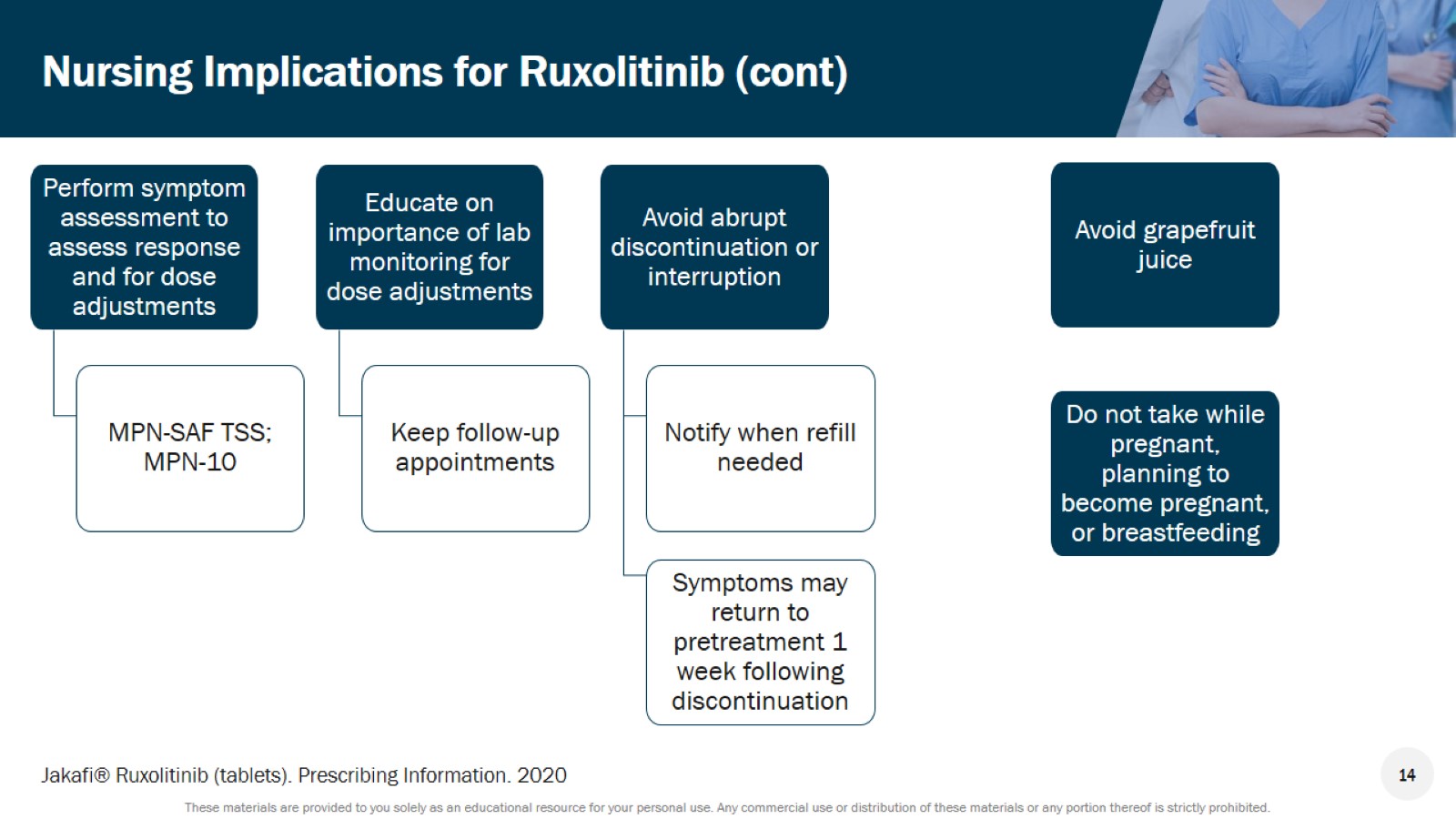 Nursing Implications for Ruxolitinib (cont)
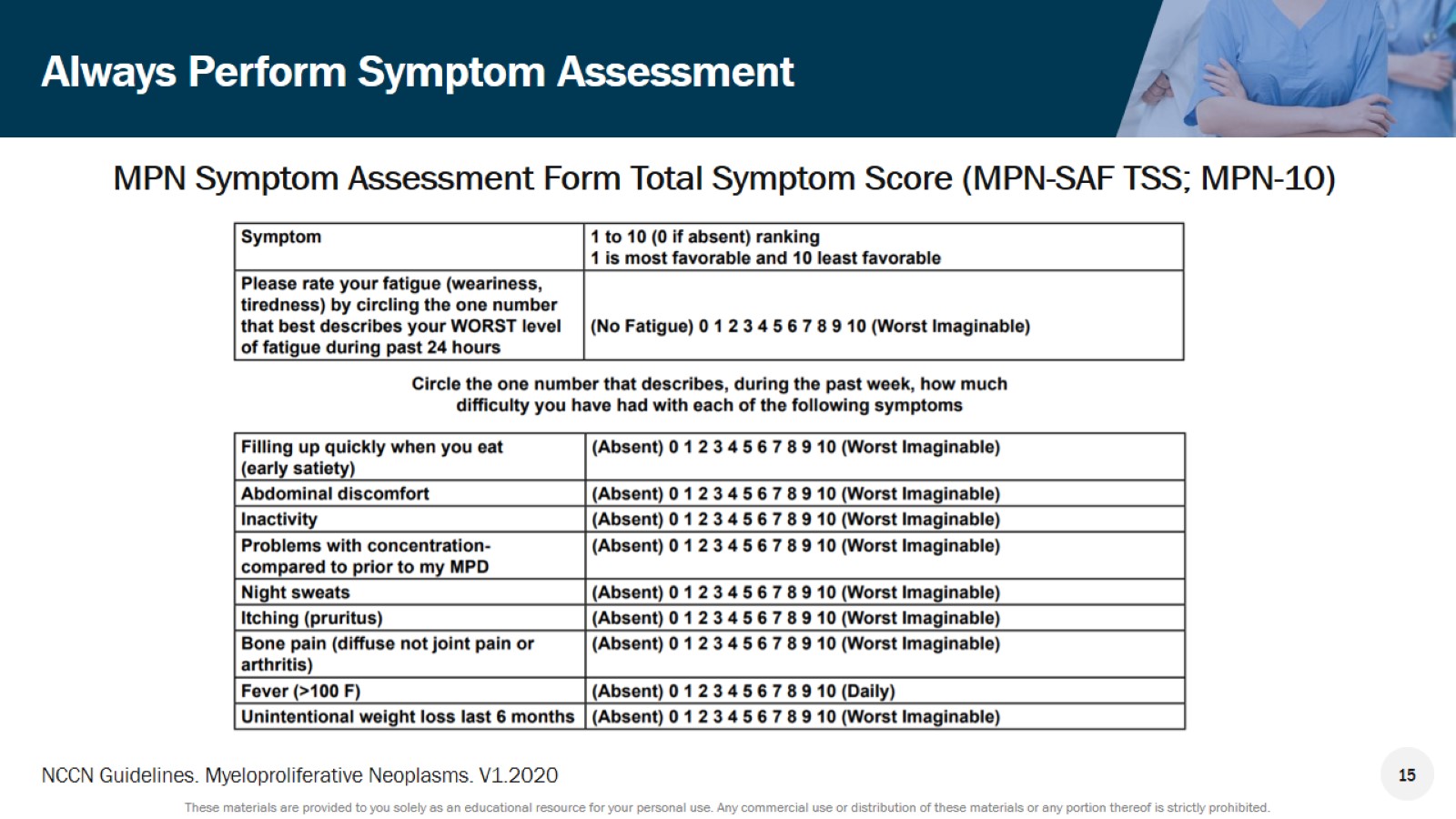 Always Perform Symptom Assessment
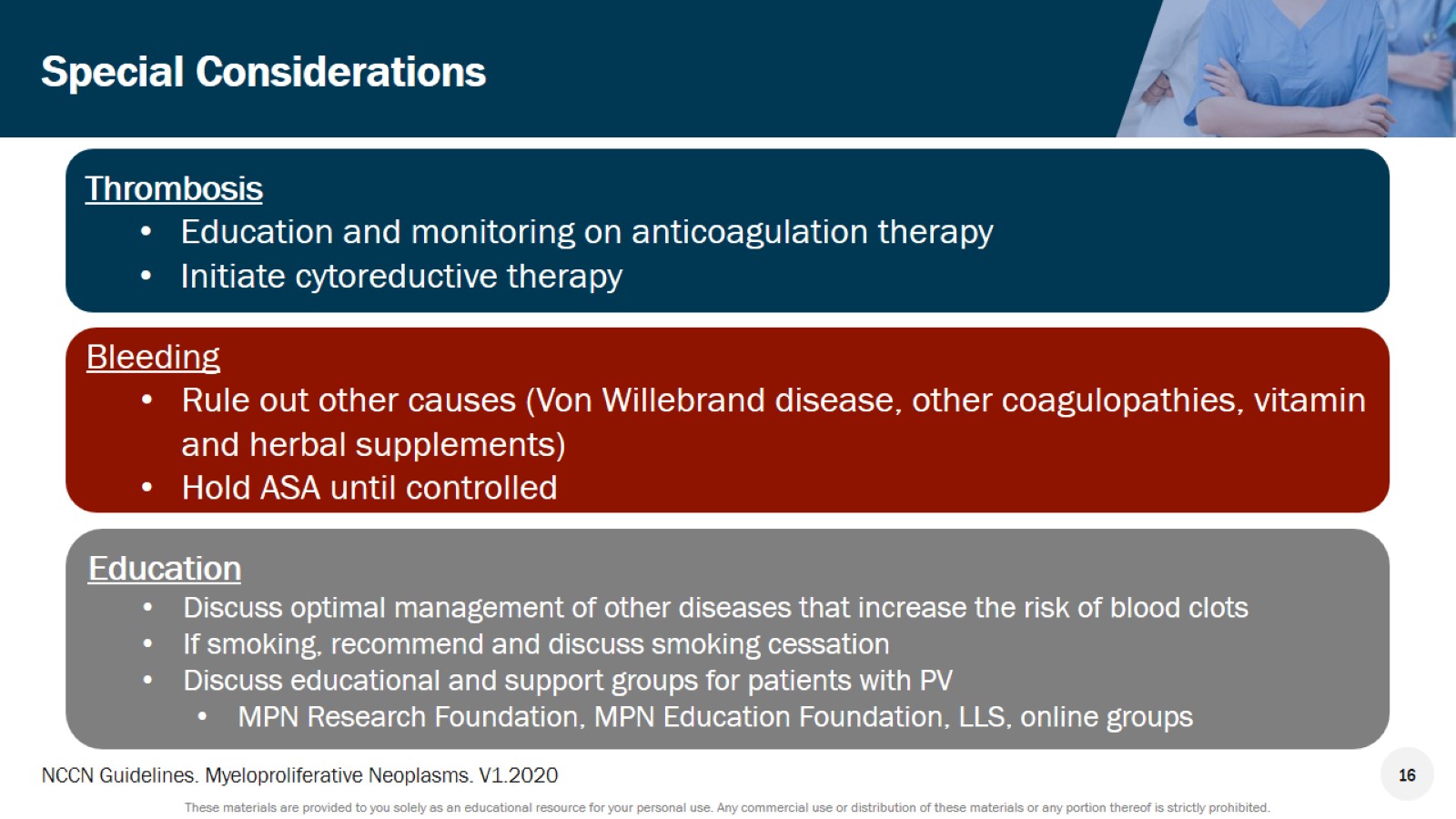 Special Considerations
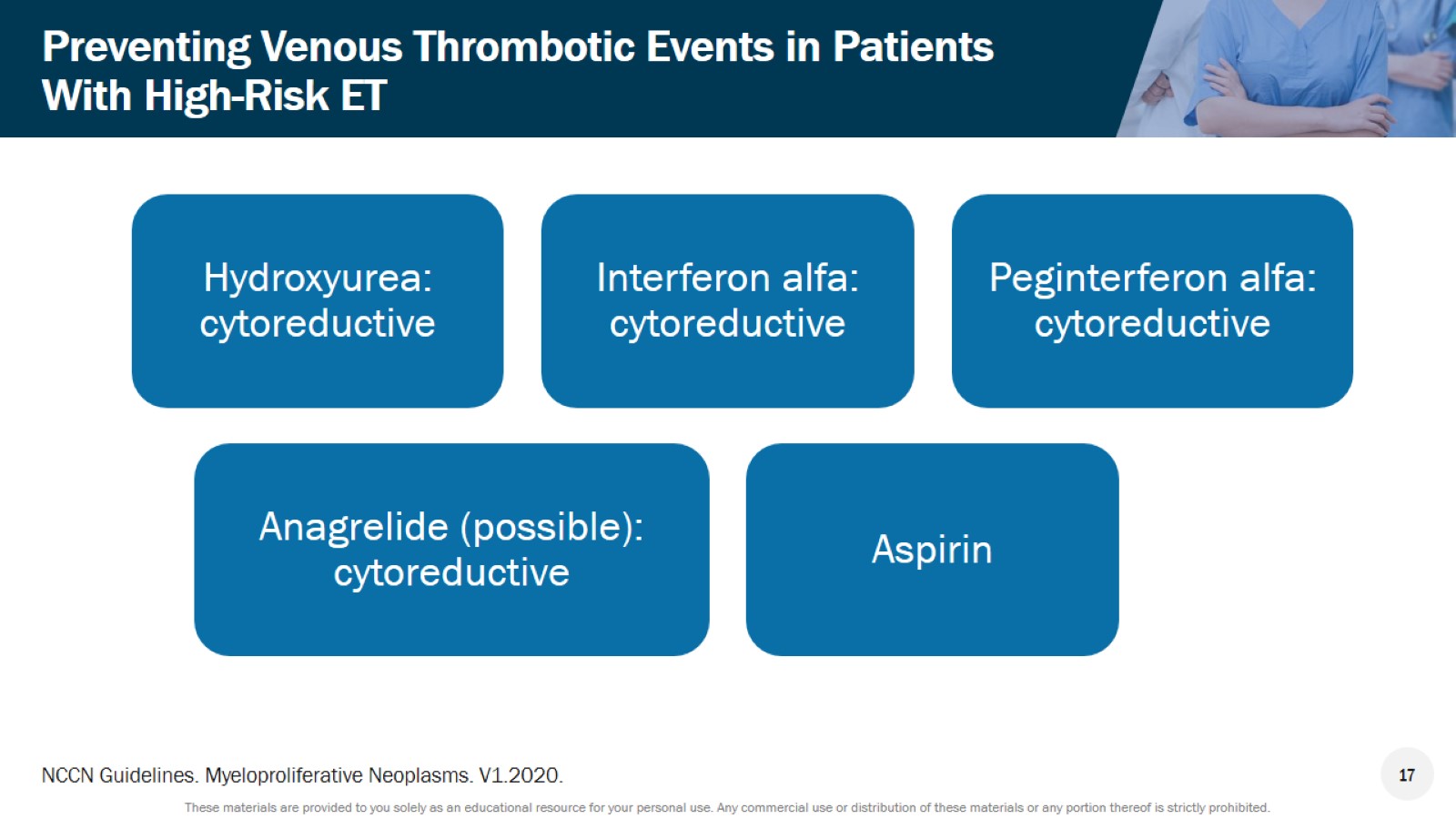 Preventing Venous Thrombotic Events in Patients With High-Risk ET
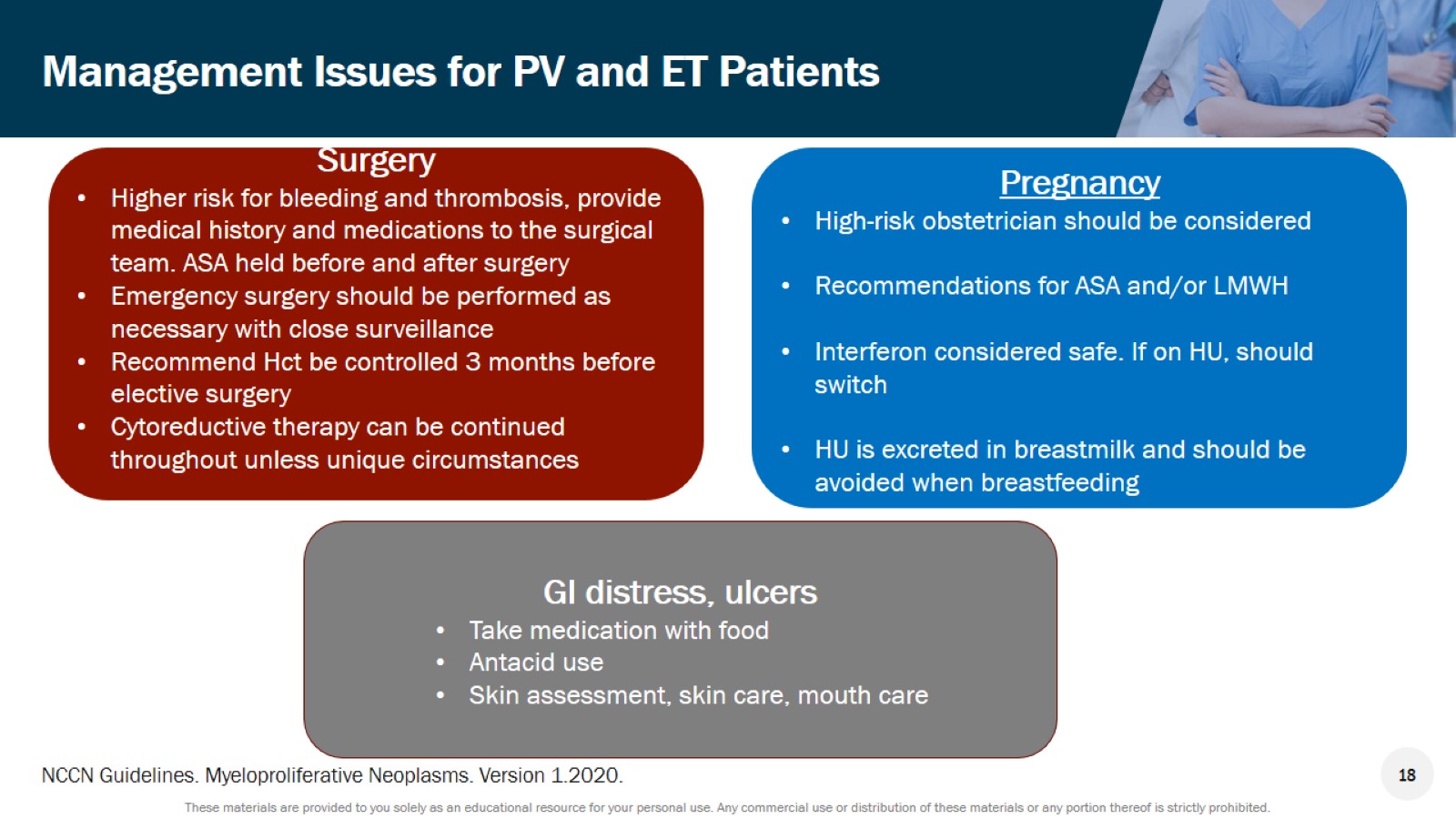 Management Issues for PV and ET Patients
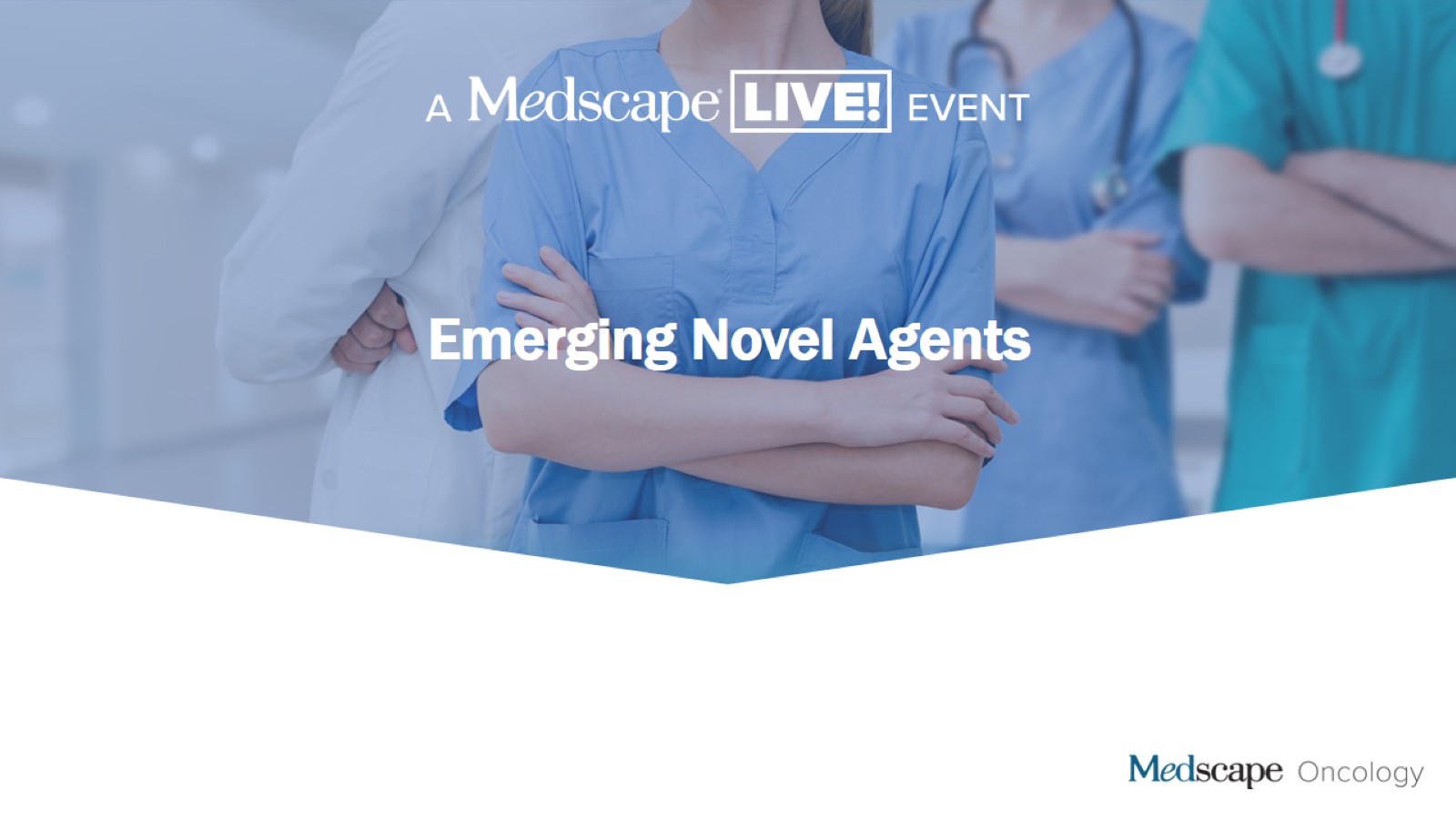 Emerging Novel Agents
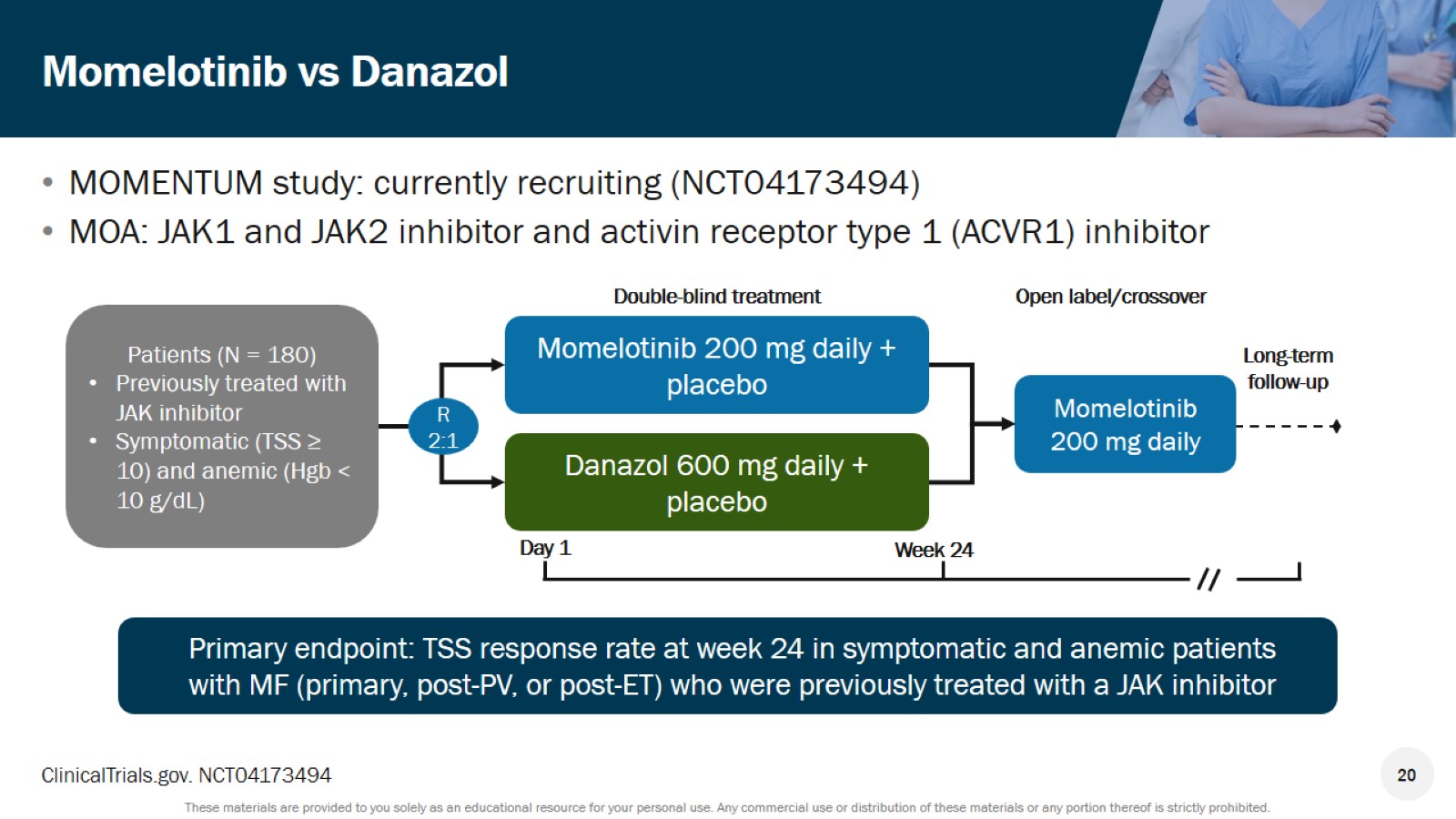 Momelotinib vs Danazol
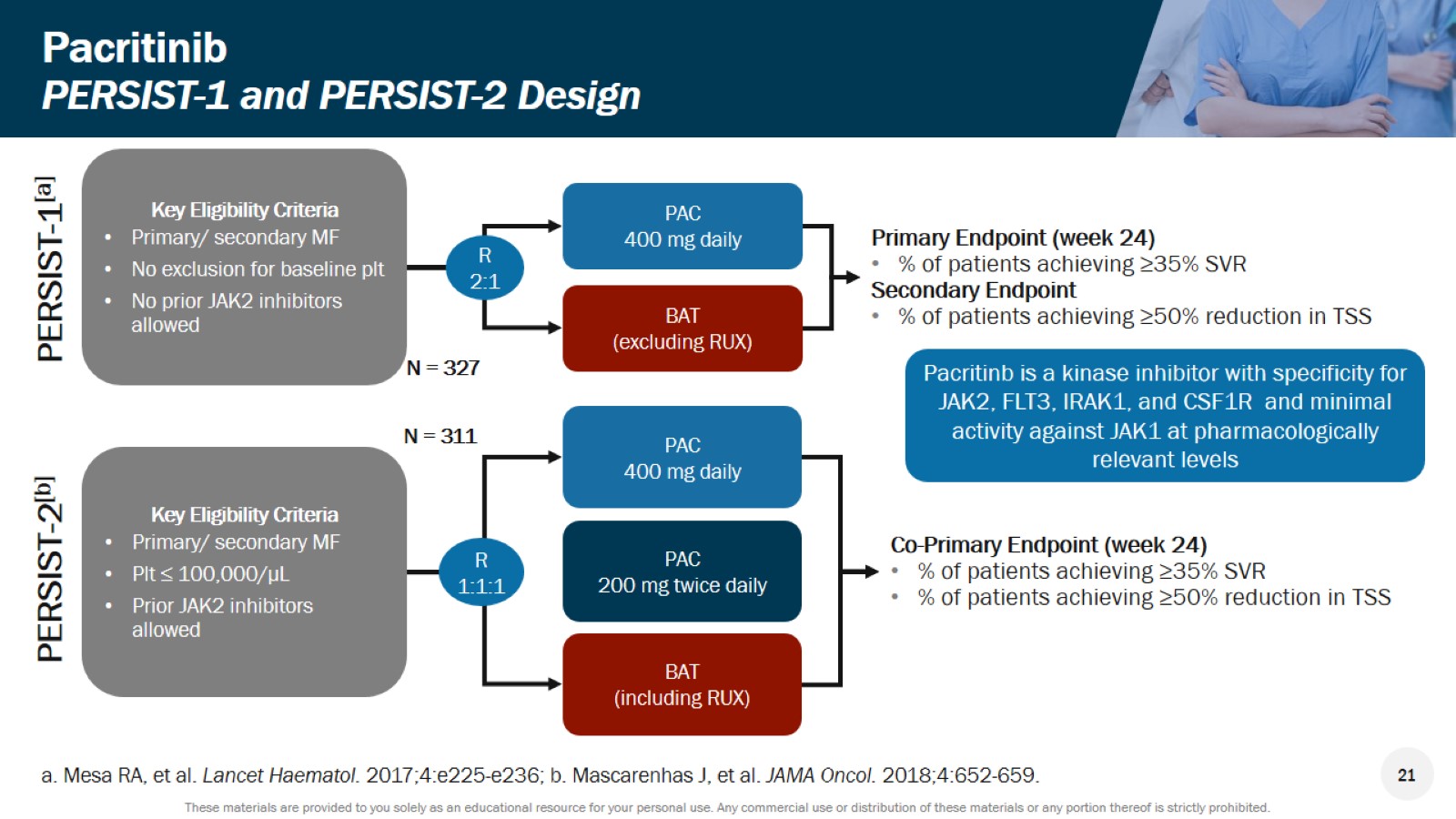 PacritinibPERSIST-1 and PERSIST-2 Design
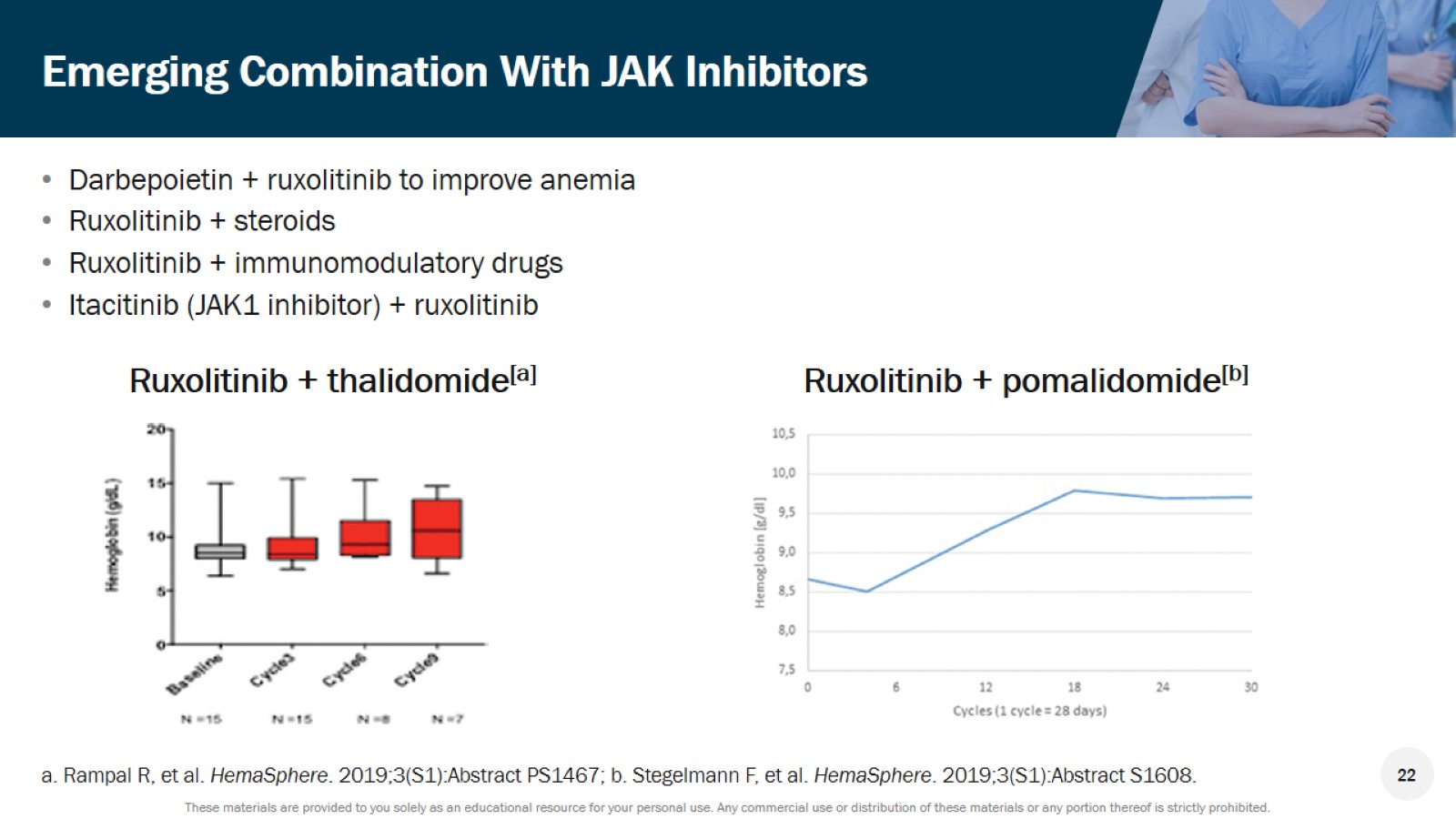 Emerging Combination With JAK Inhibitors
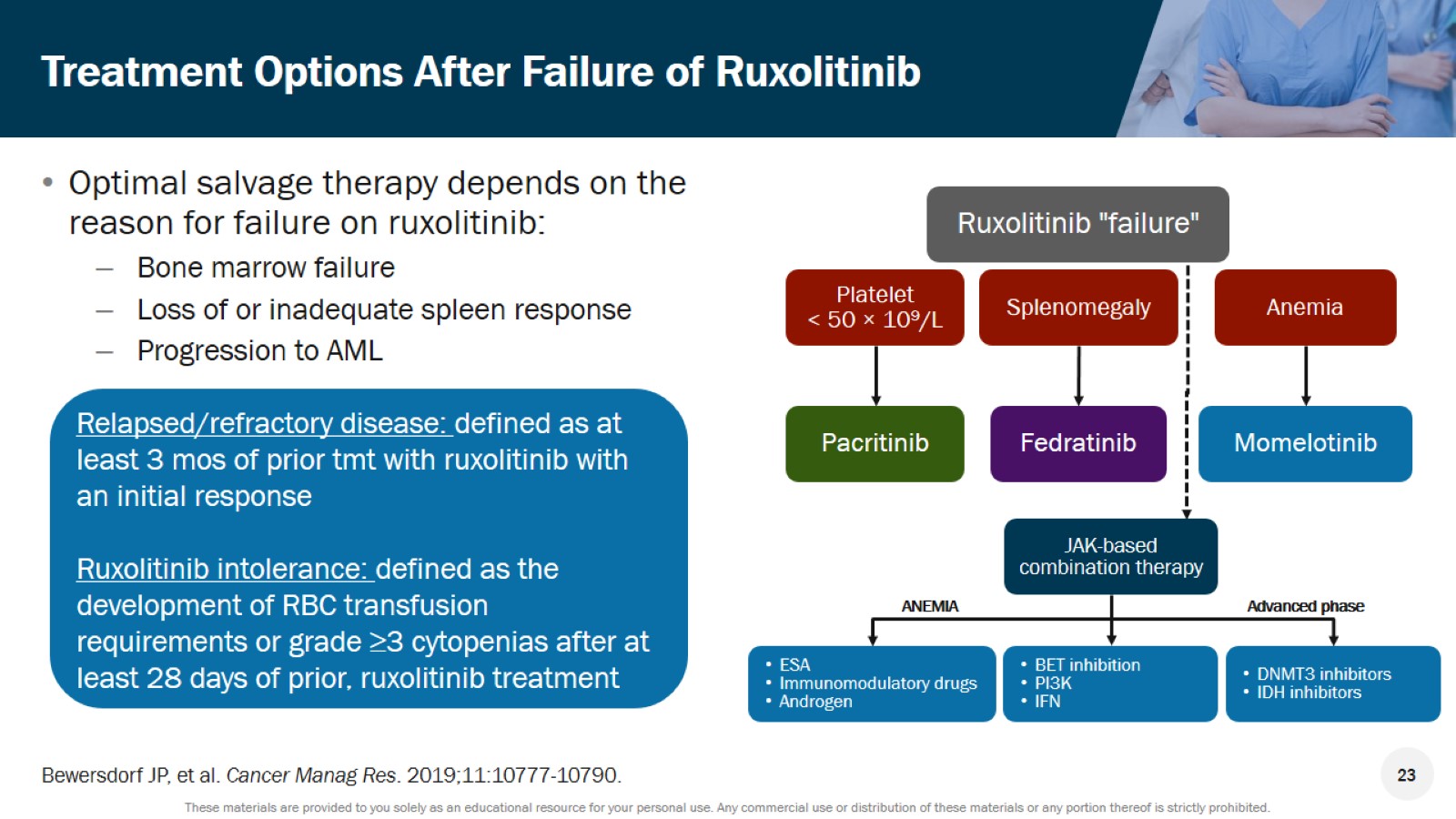 Treatment Options After Failure of Ruxolitinib
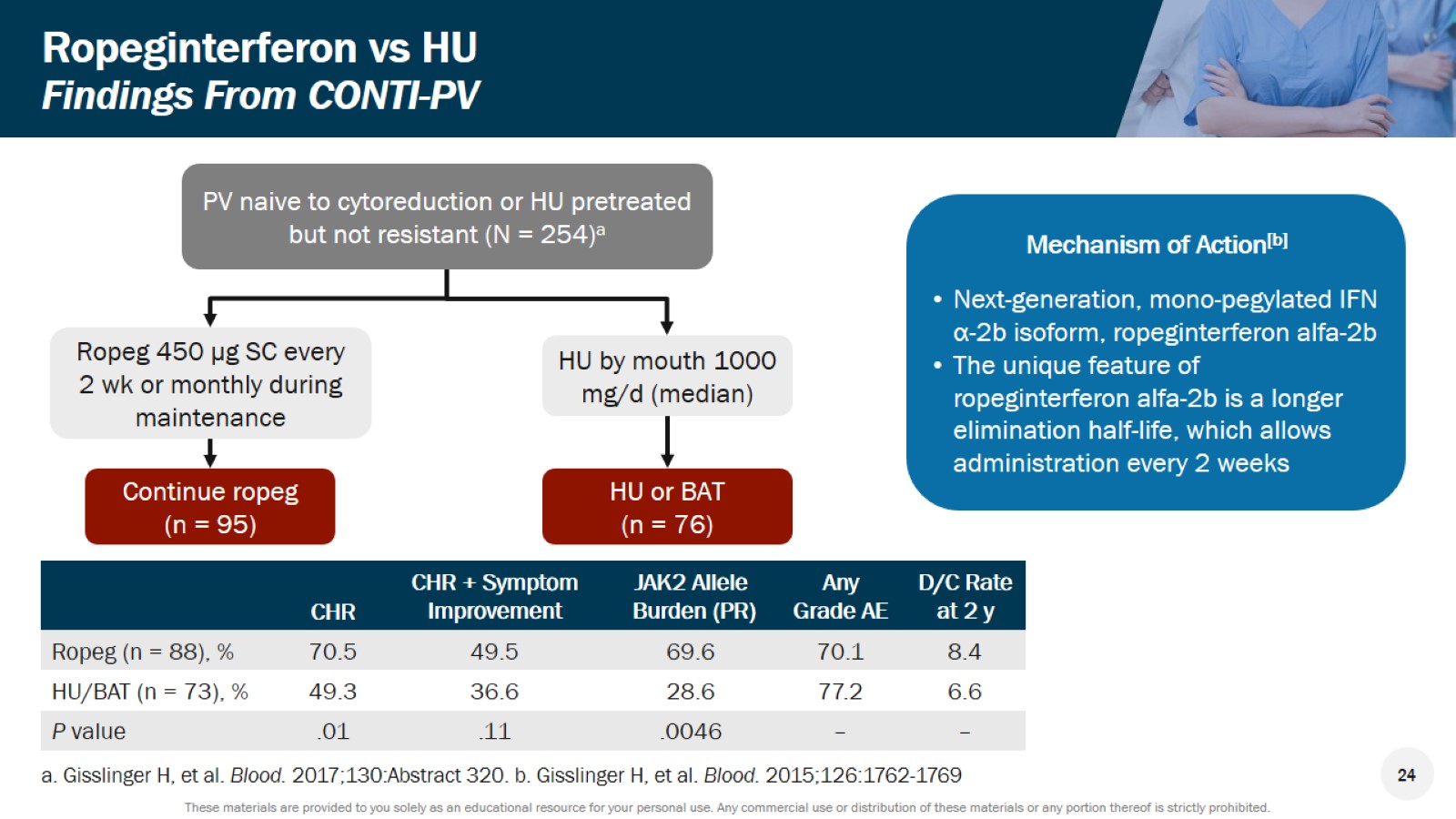 Ropeginterferon vs HUFindings From CONTI-PV
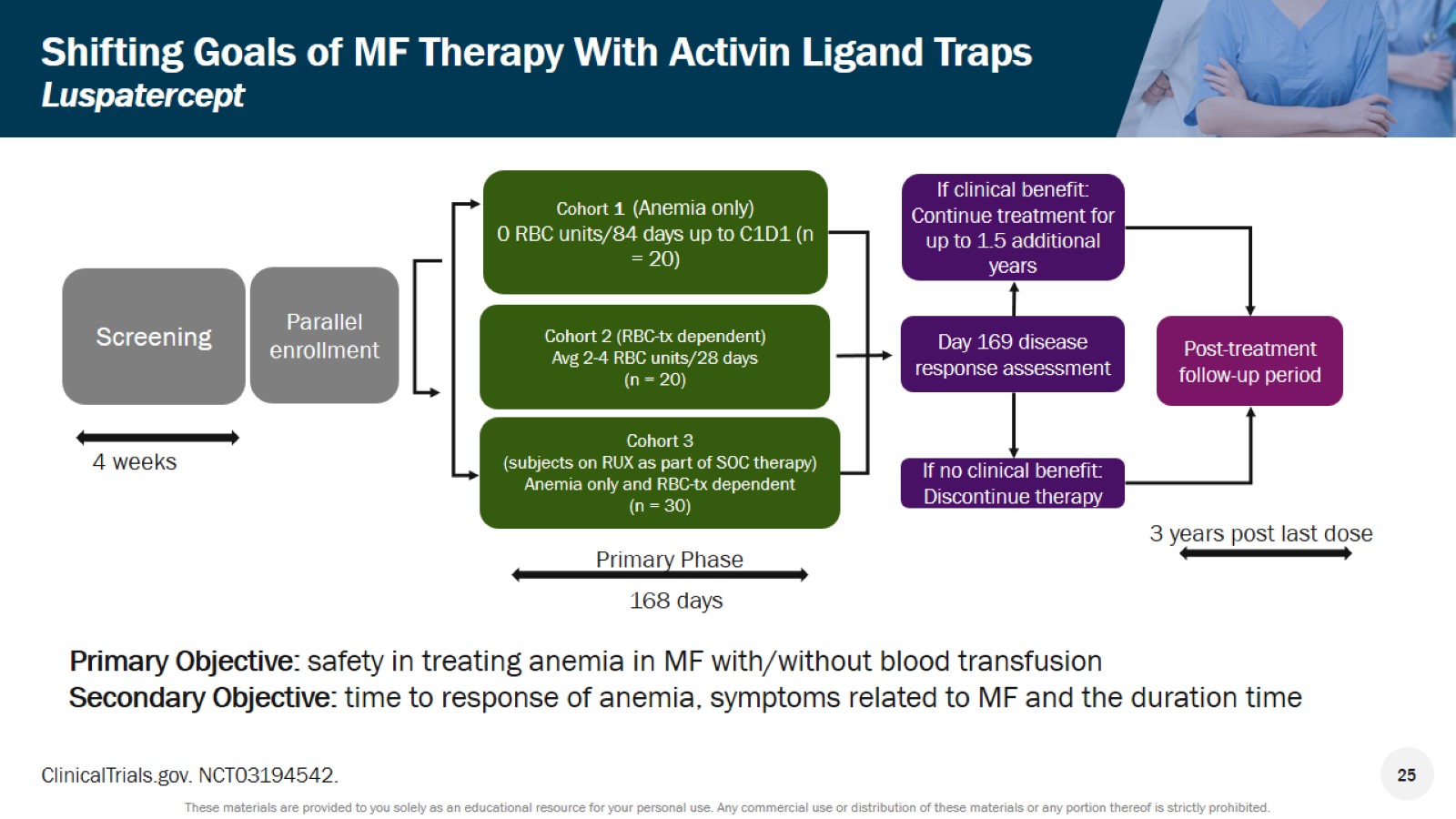 Shifting Goals of MF Therapy With Activin Ligand TrapsLuspatercept
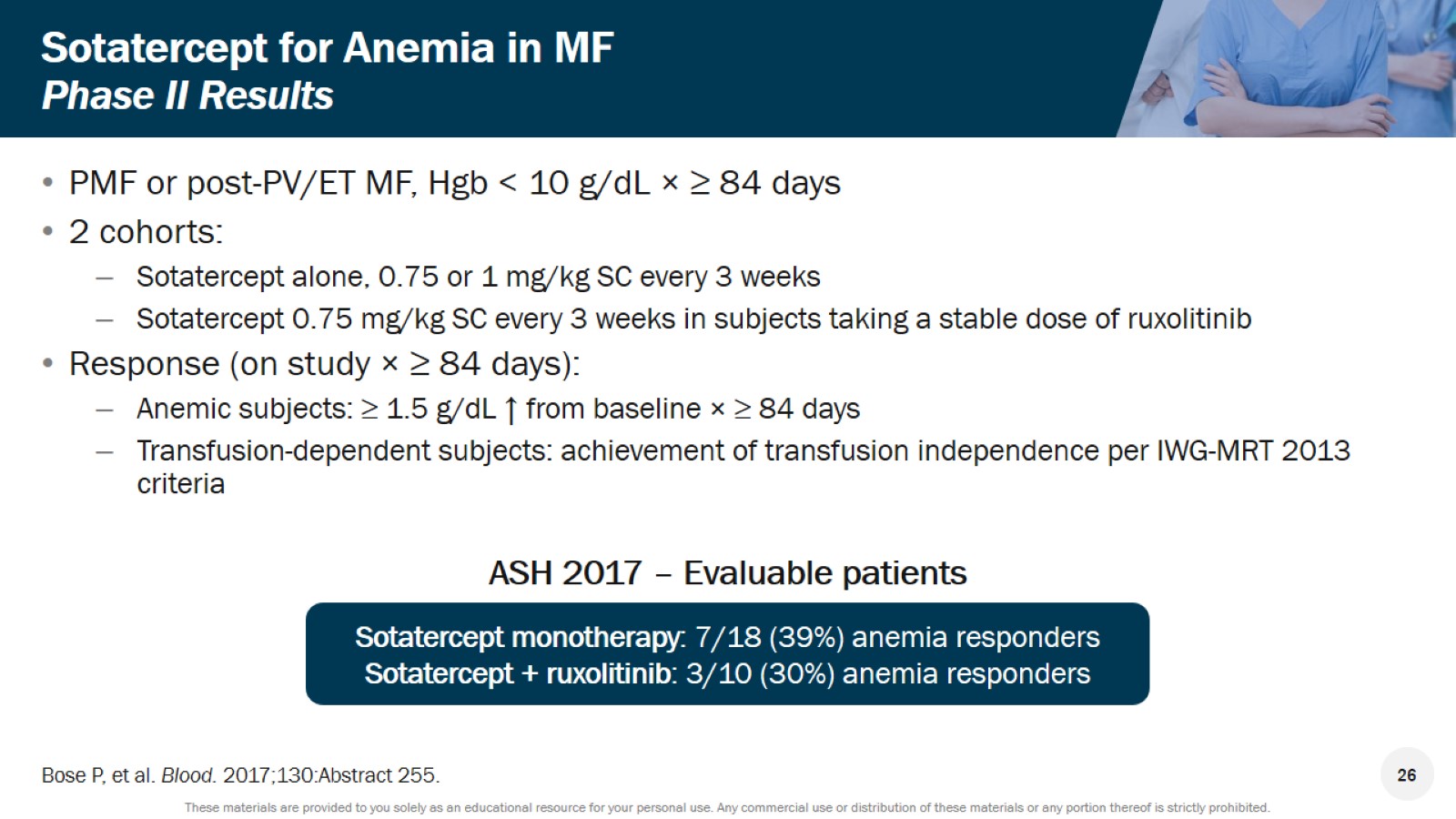 Sotatercept for Anemia in MFPhase II Results
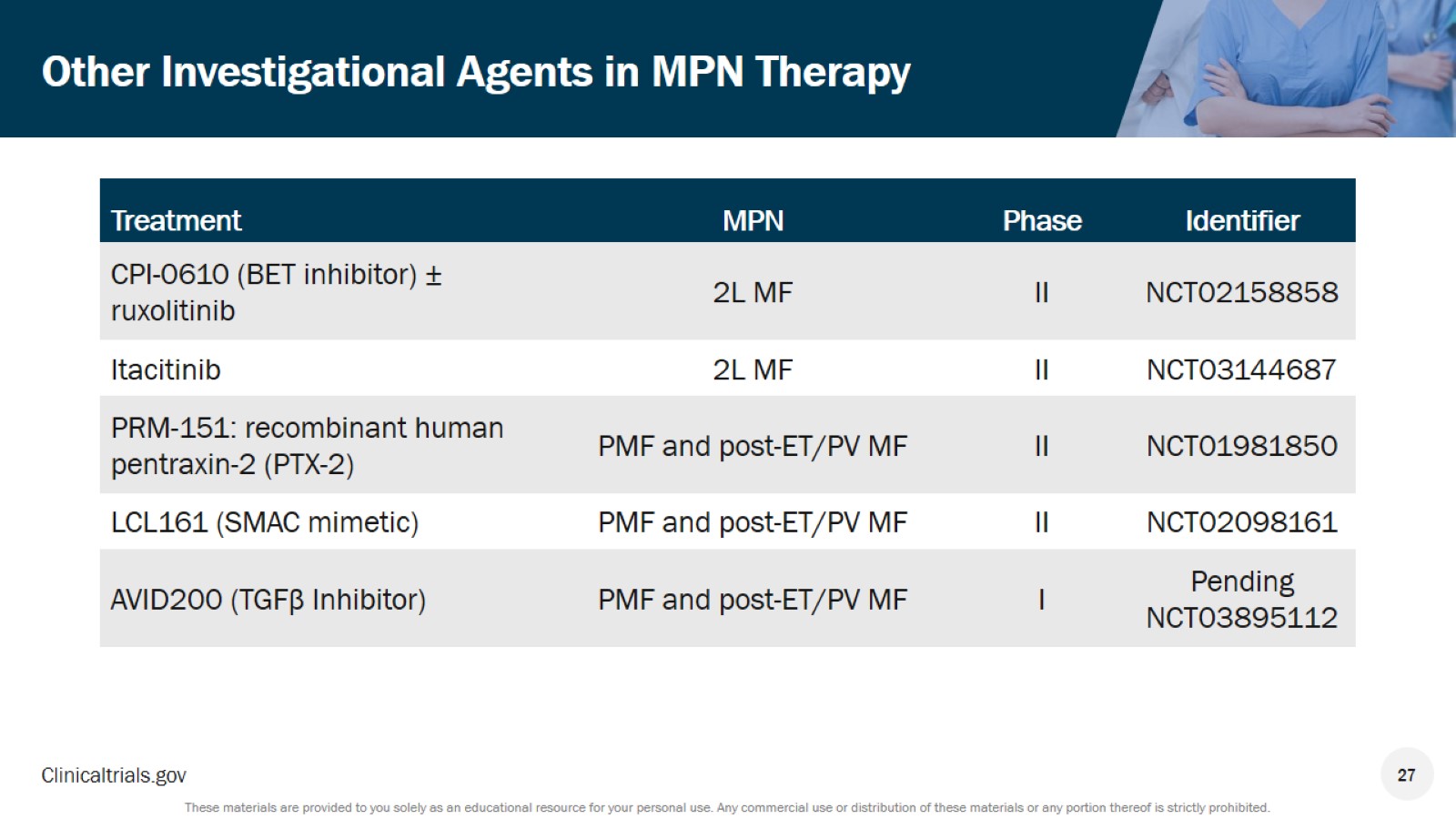 Other Investigational Agents in MPN Therapy
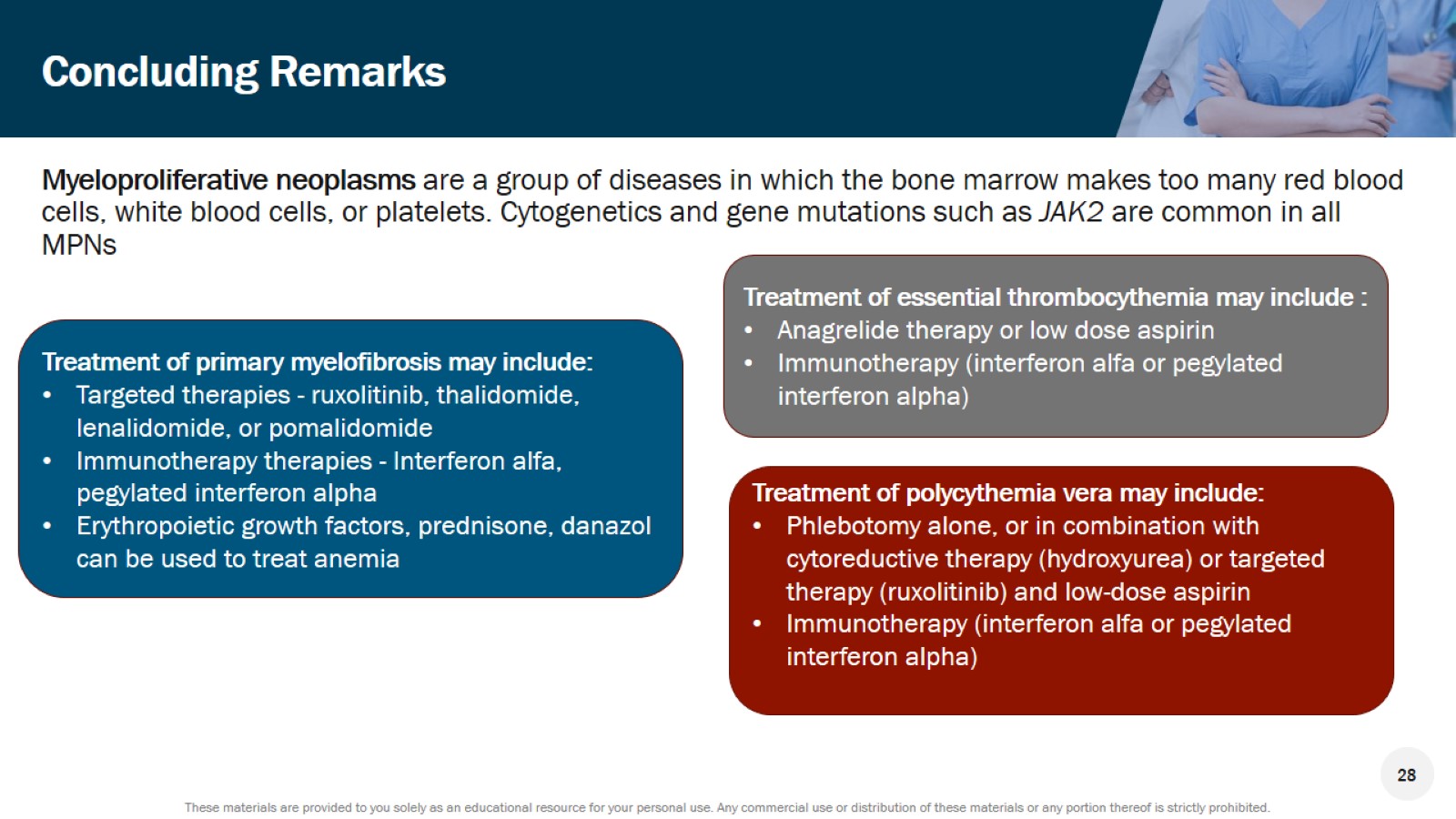 Concluding Remarks
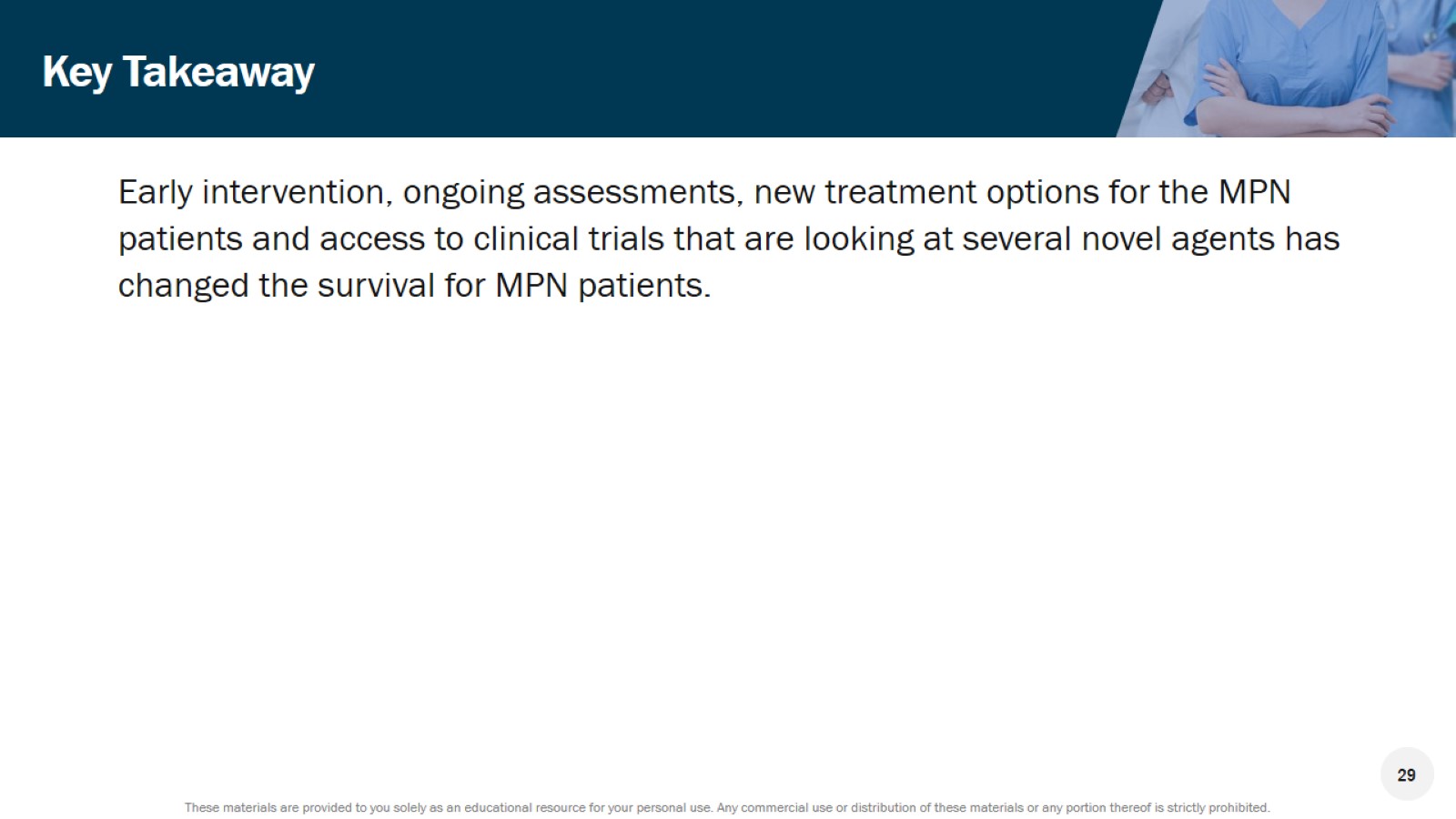 Key Takeaway
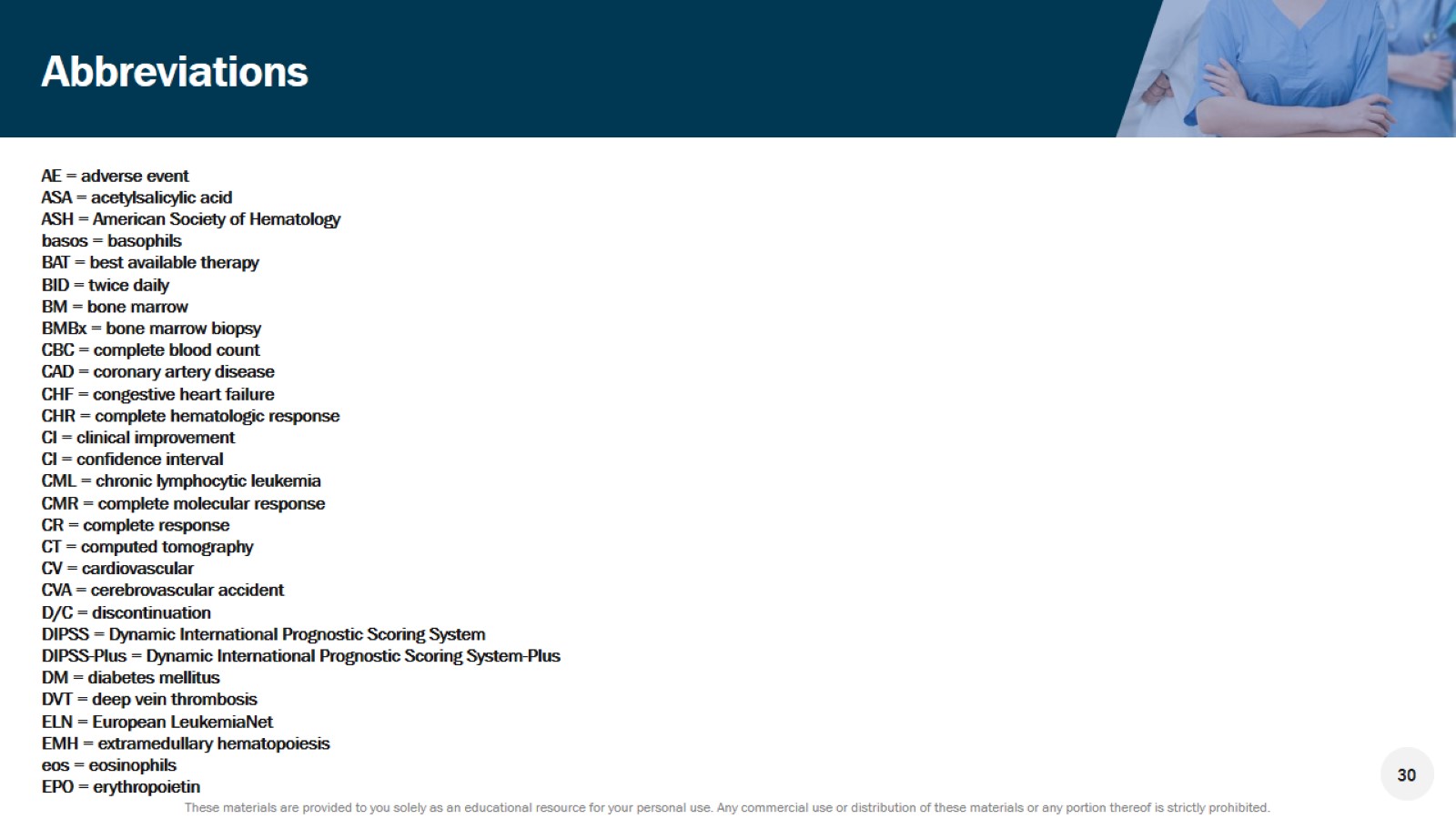 Abbreviations
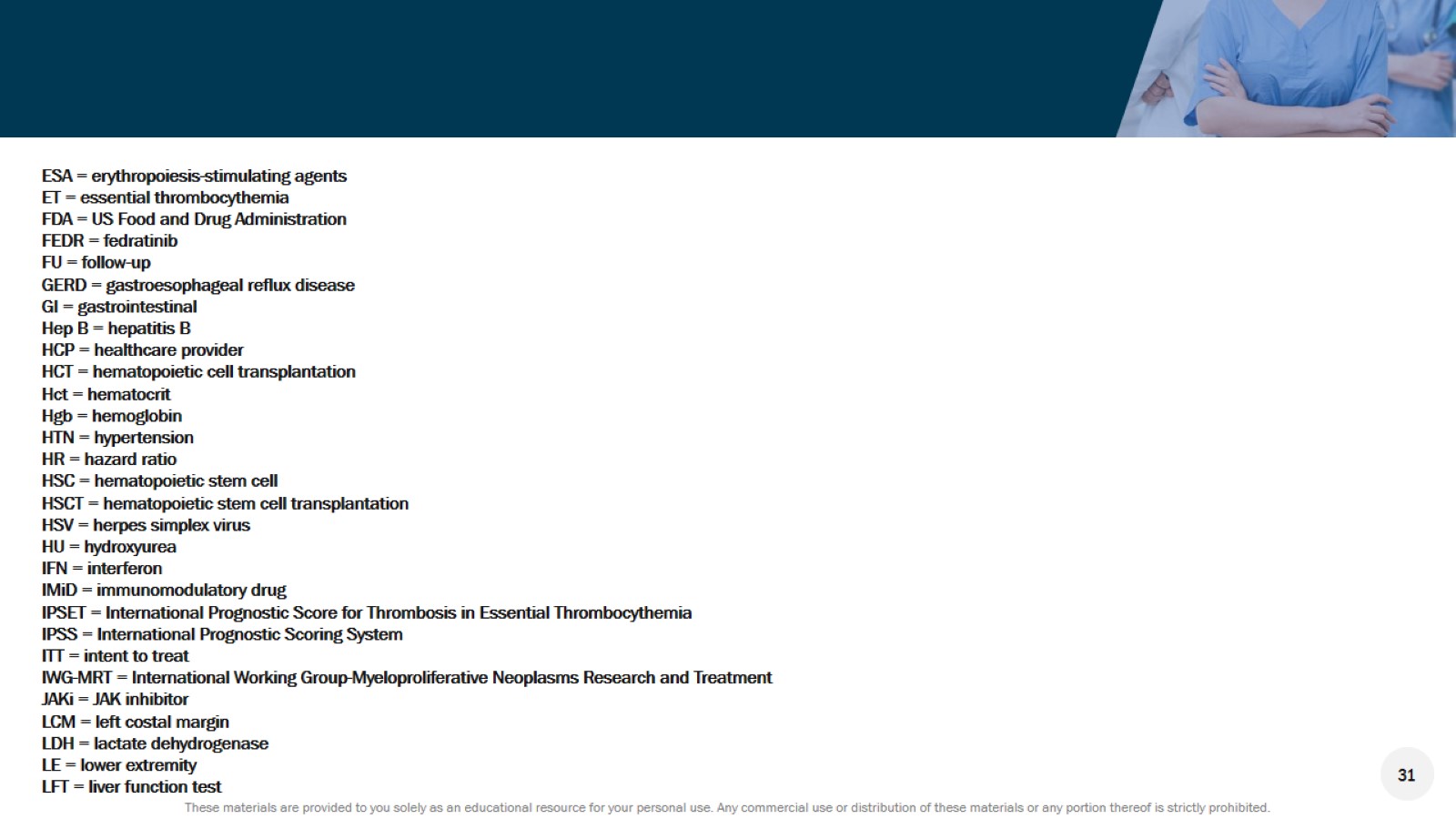 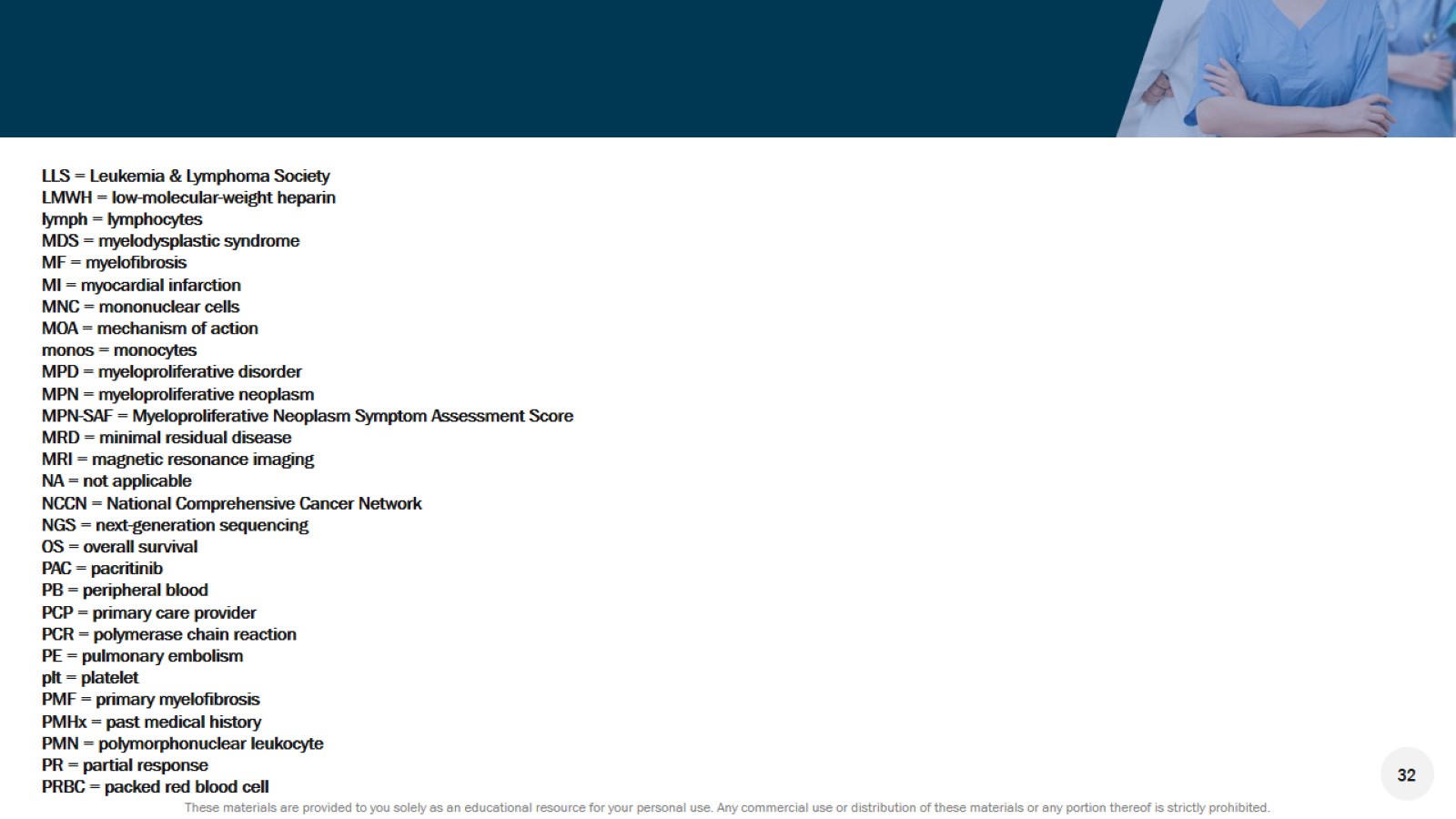 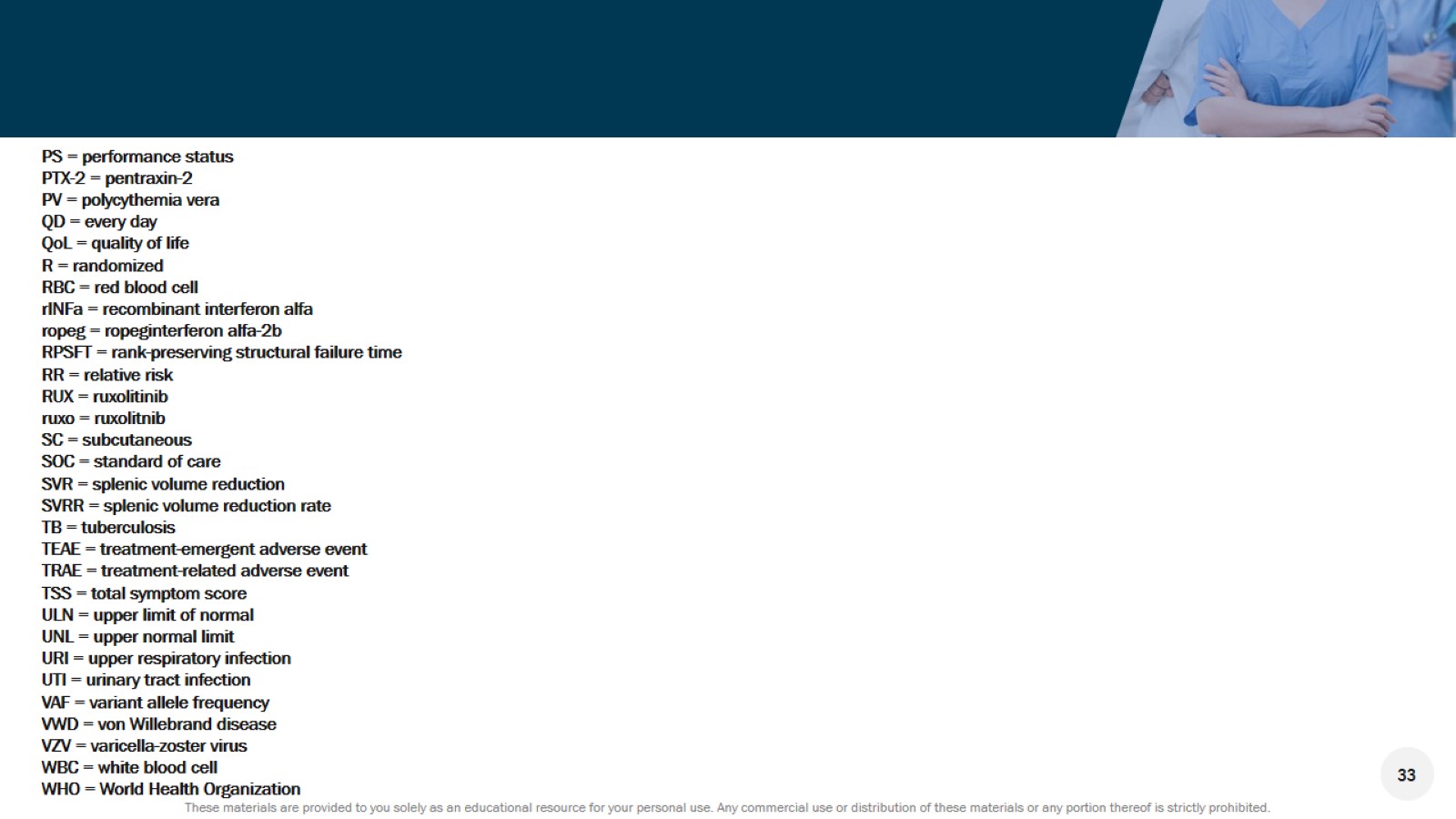